Projektni dan
ŽELIM STABLO
Projekt „Želim stablo”
U projektu su sudjelovali:
učenici 5. - 8. razreda matične škole OŠ Ivana Rabljanina Rab
učenici 3. i 4. razreda područne škole Barbat
predmetne učiteljice i učitelj, učiteljice razredne nastave
informatika, matematika, priroda, kemija, razredna nastava
Naša škola ima status eko škole u sklopu koje djeluje i školska zadruga
Njegujemo biljke našega podneblja, mediteransko bilje te smo u projekt uvrstili biljku kontinentalnog područja – suncokret
Na taj način upoznali smo se s raznolikošću biljaka naše domovine
Projekt smo realizirati u matičnoj školi – predmetna nastava i područnoj školi – razredna nastava u Barbatu gdje djeluje i zadruga
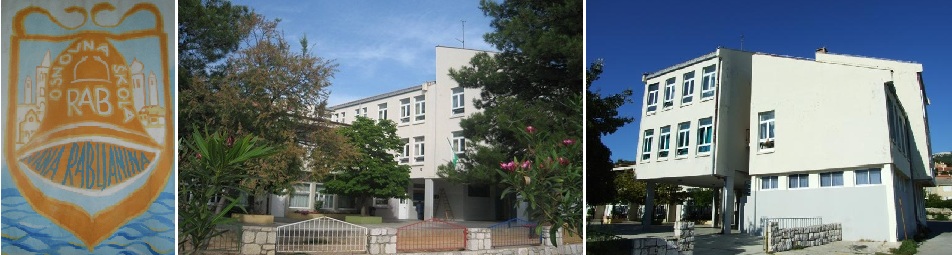 Realizacija projekta obuhvatila je:
upoznavanje učenika s načinom rada Micro:bit-a te osnovama programiranja
izrada lončanice od eko materijala
sadnju biljke
zalijevanje i praćenje rasta u kalendaru biljke
praćenje utjecaja uporabe efektivnih mikroorganizama na rast biljke
fotografiranje biljke u svim fazama
usvajanje načina praćenja biljke te primjenu suvremene tehnologije u svakodnevnom životu
procjena/prognoza što će se dogoditi
uspoređivanje razvoja biljke u različitim uvjetima
grafički prikaz rezultata
Upoznavanje učenika s načinom rada Micro:bit-a te osnovama programiranja
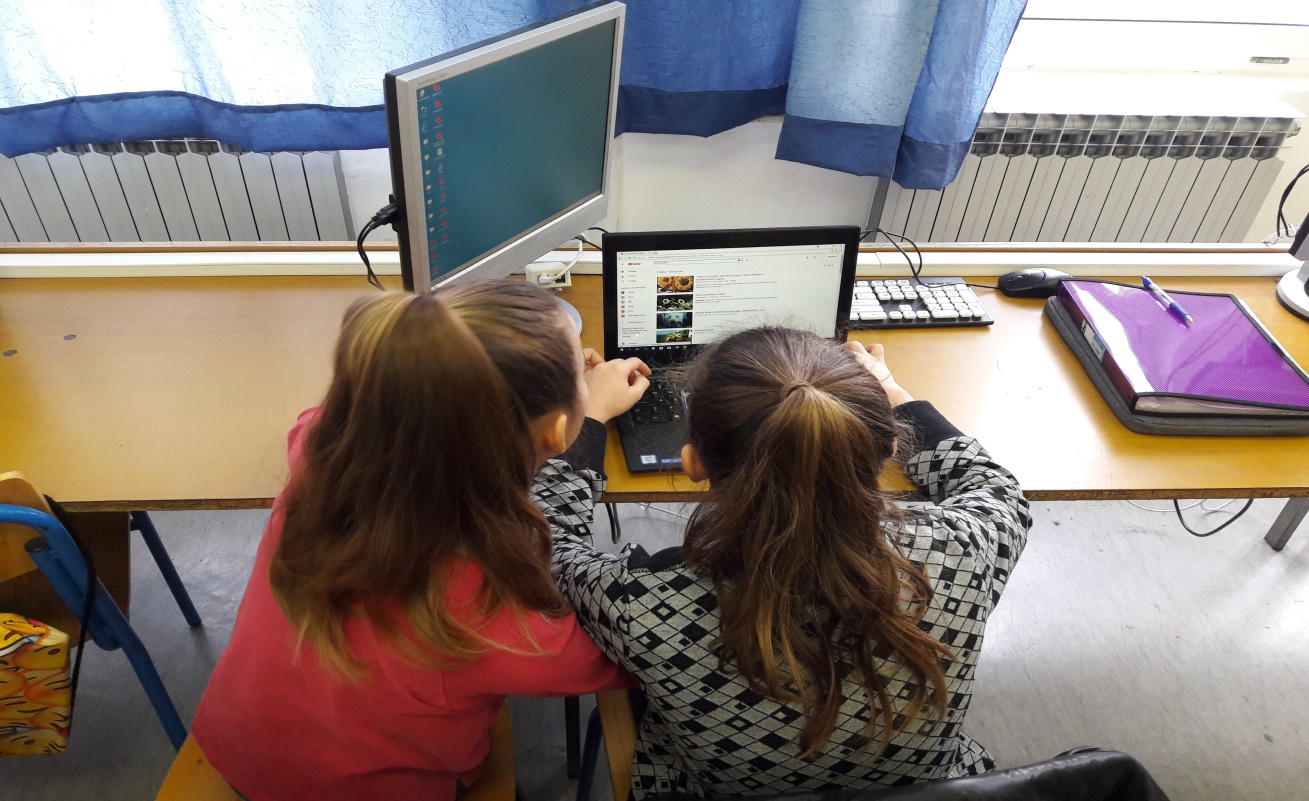 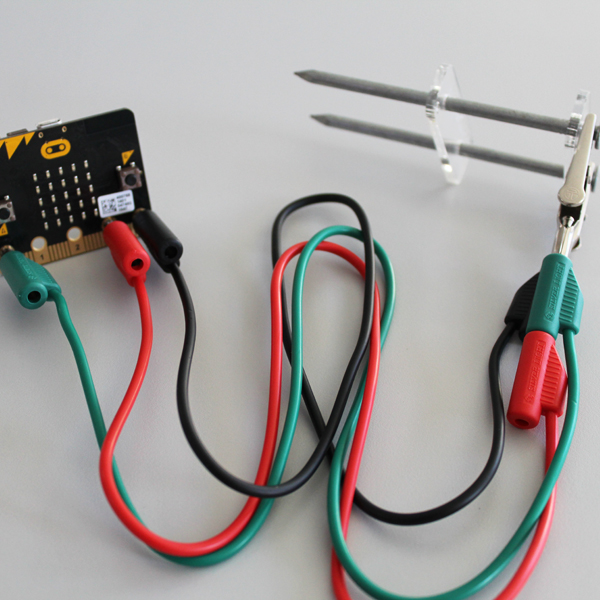 Izrada lončanice od eko materijala
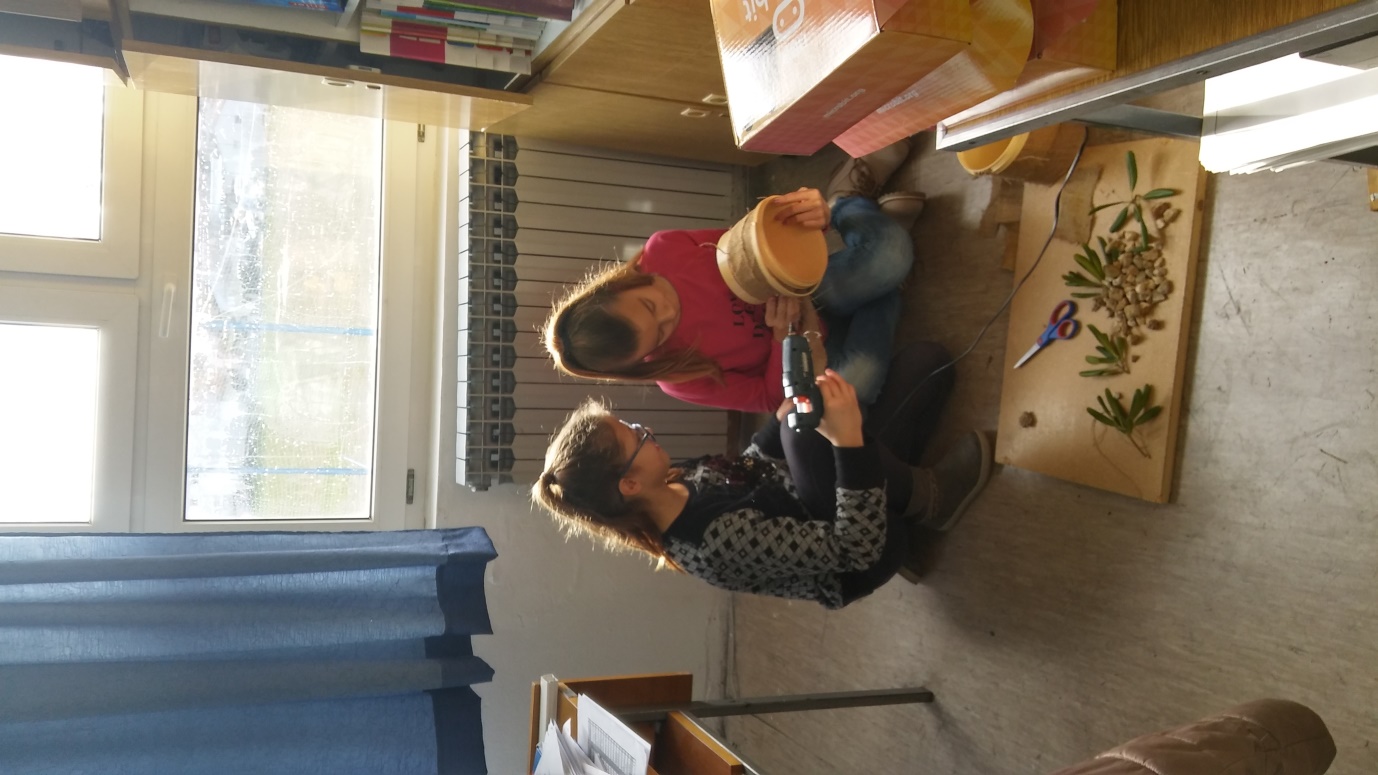 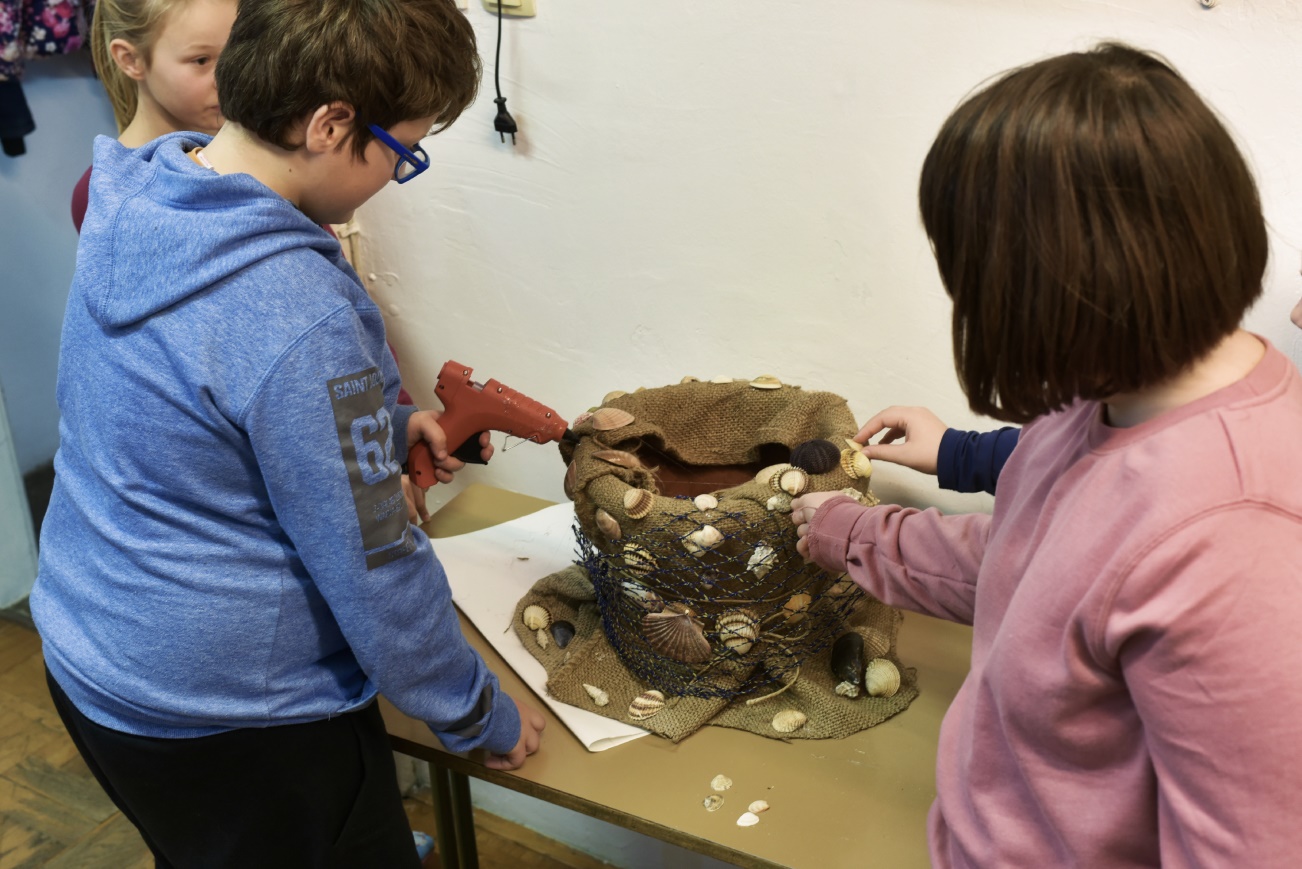 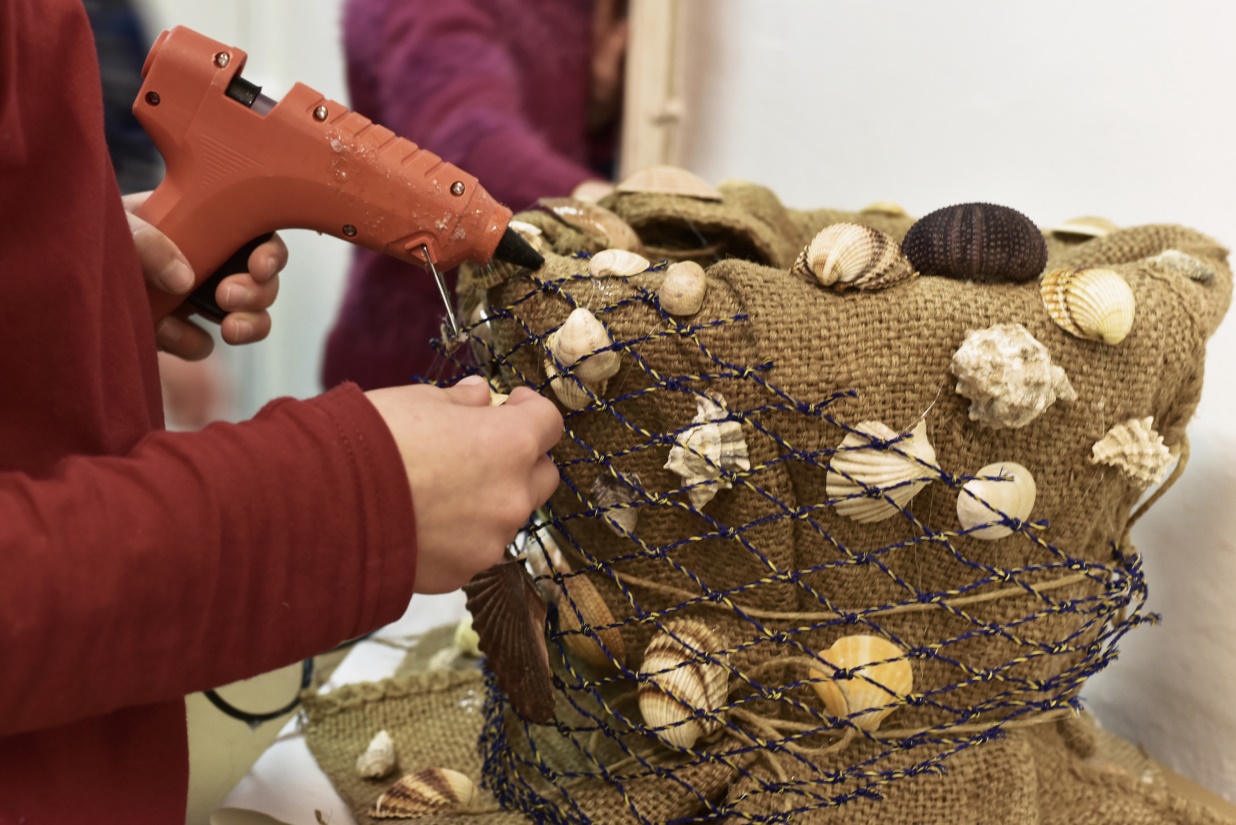 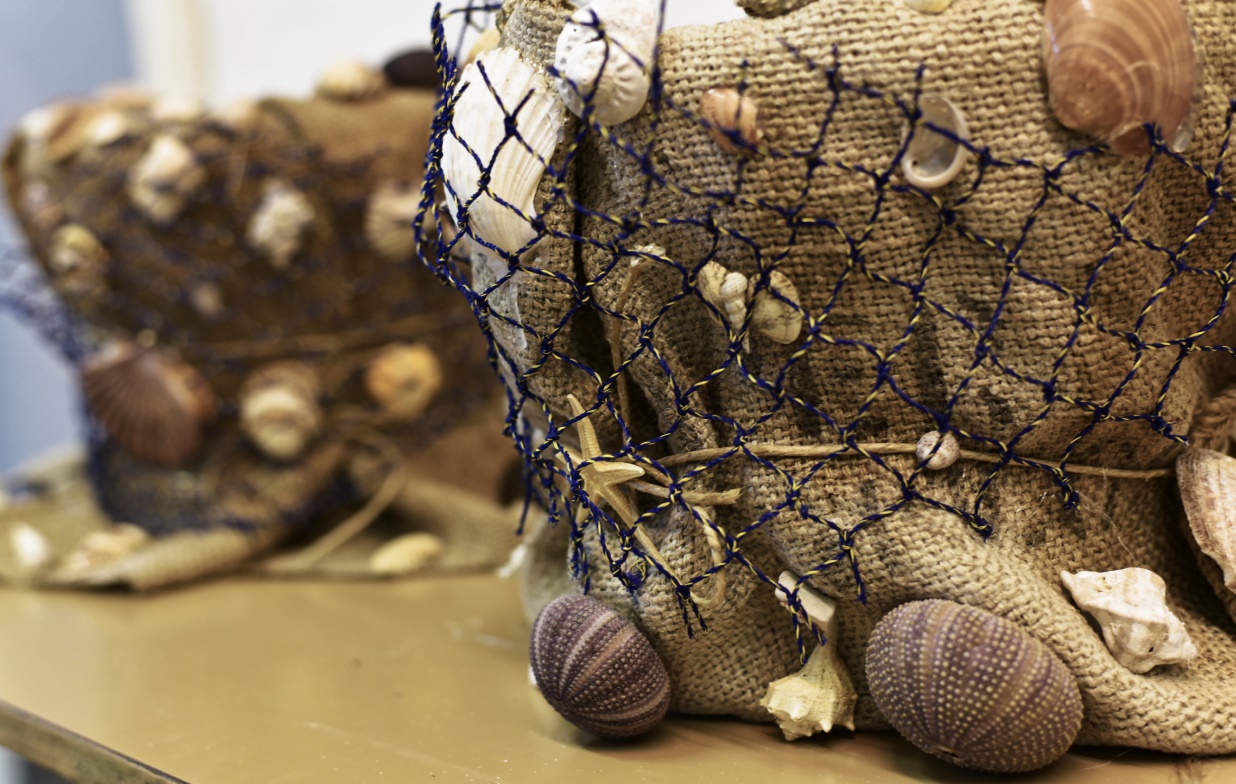 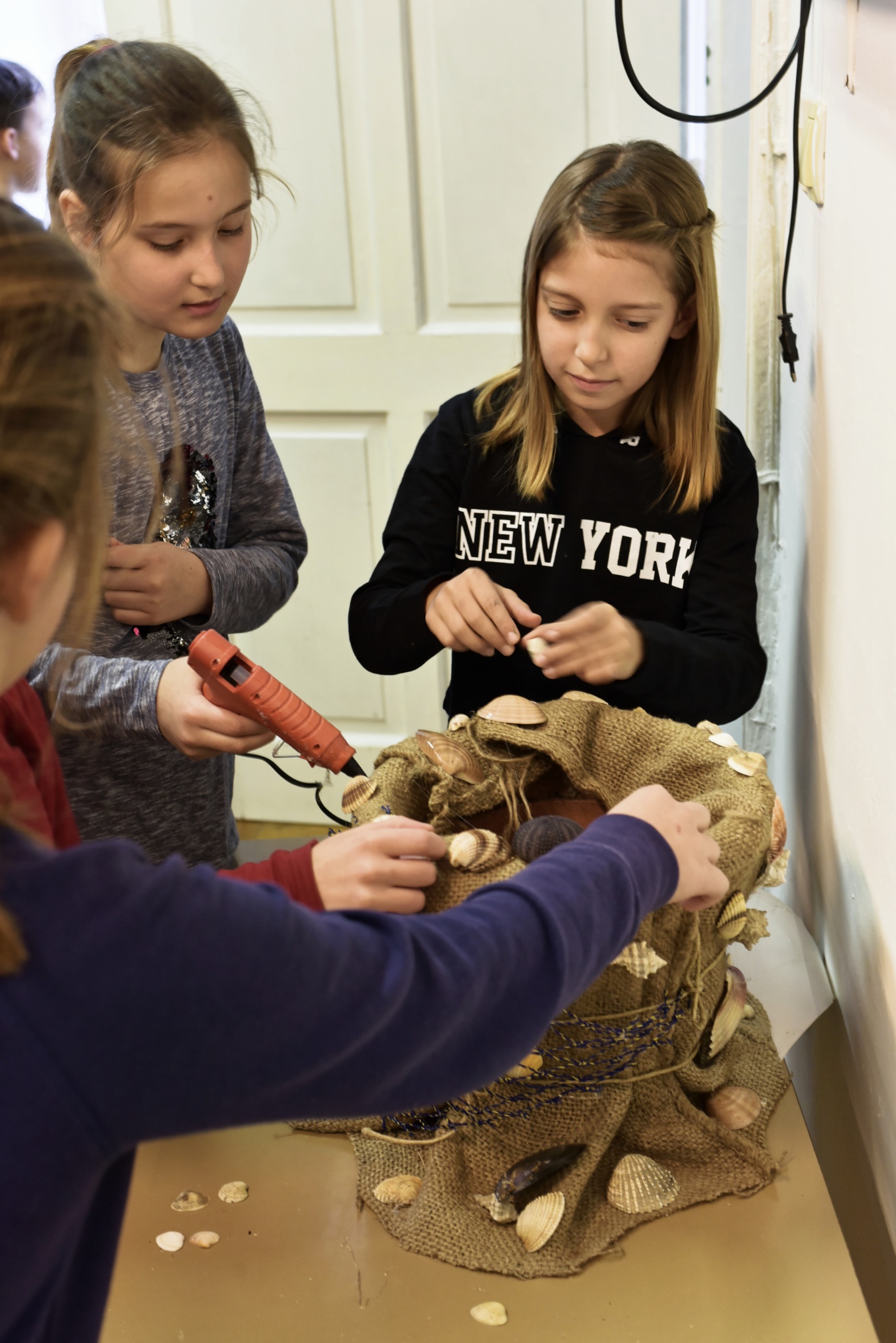 Suradnja matične i područne škole; učenici 7. i 8. razreda pokazali su kako se koristi micro:bit učenicima 4. razreda.
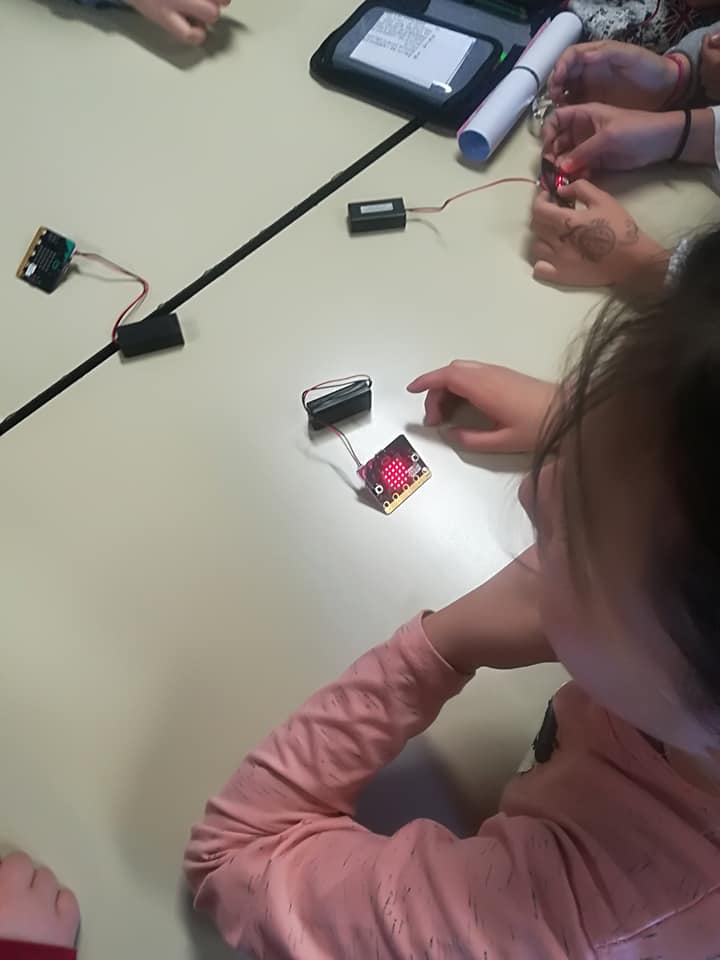 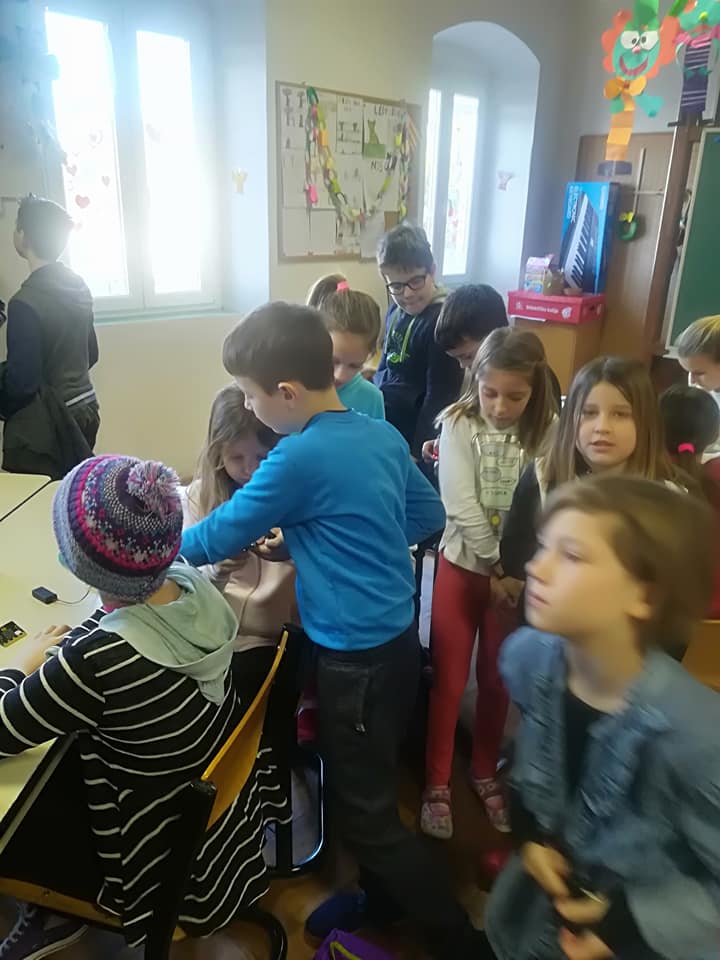 Sijanje sjemena
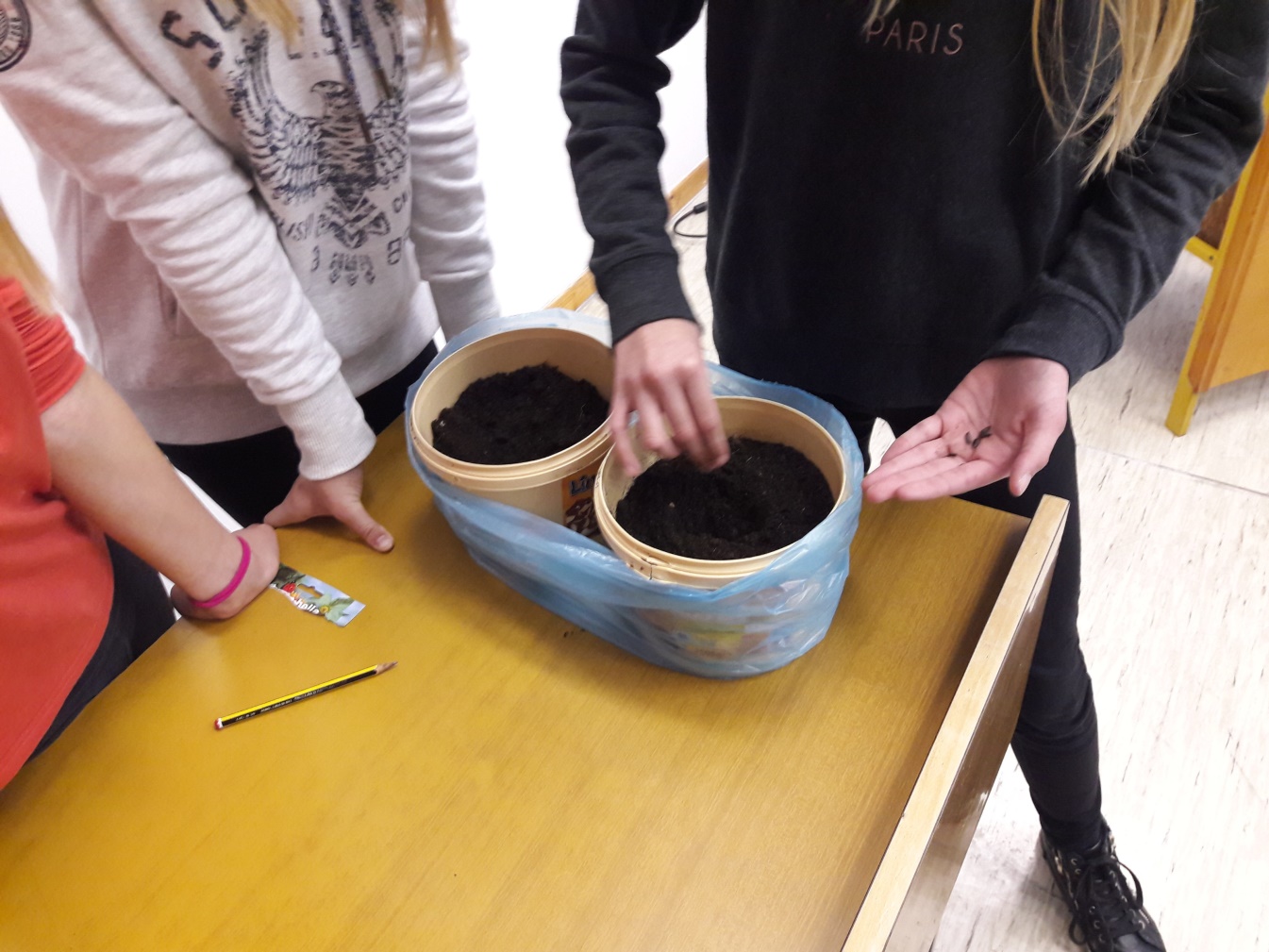 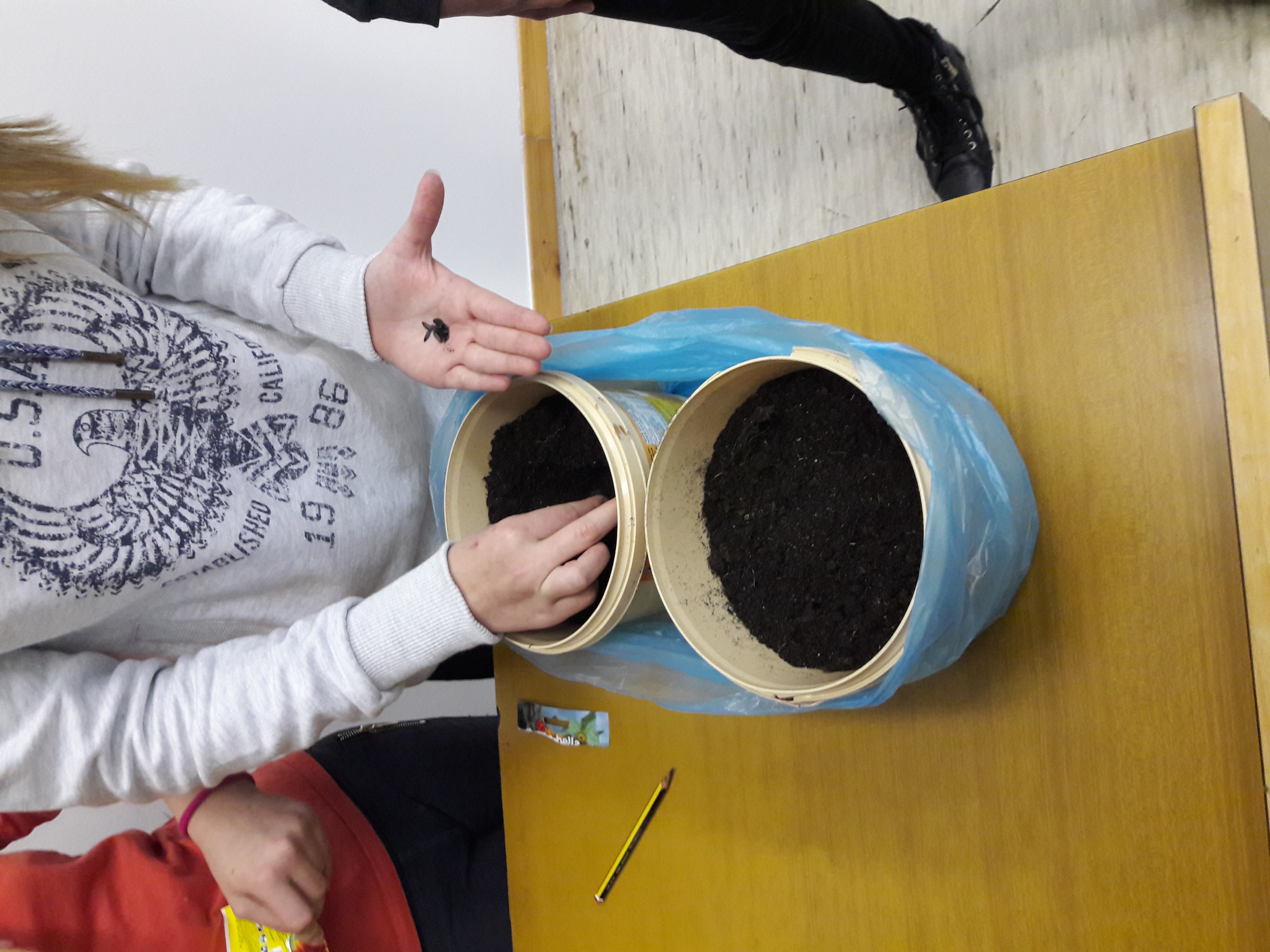 Zalijevanje i praćenje rasta u kalendaru biljke
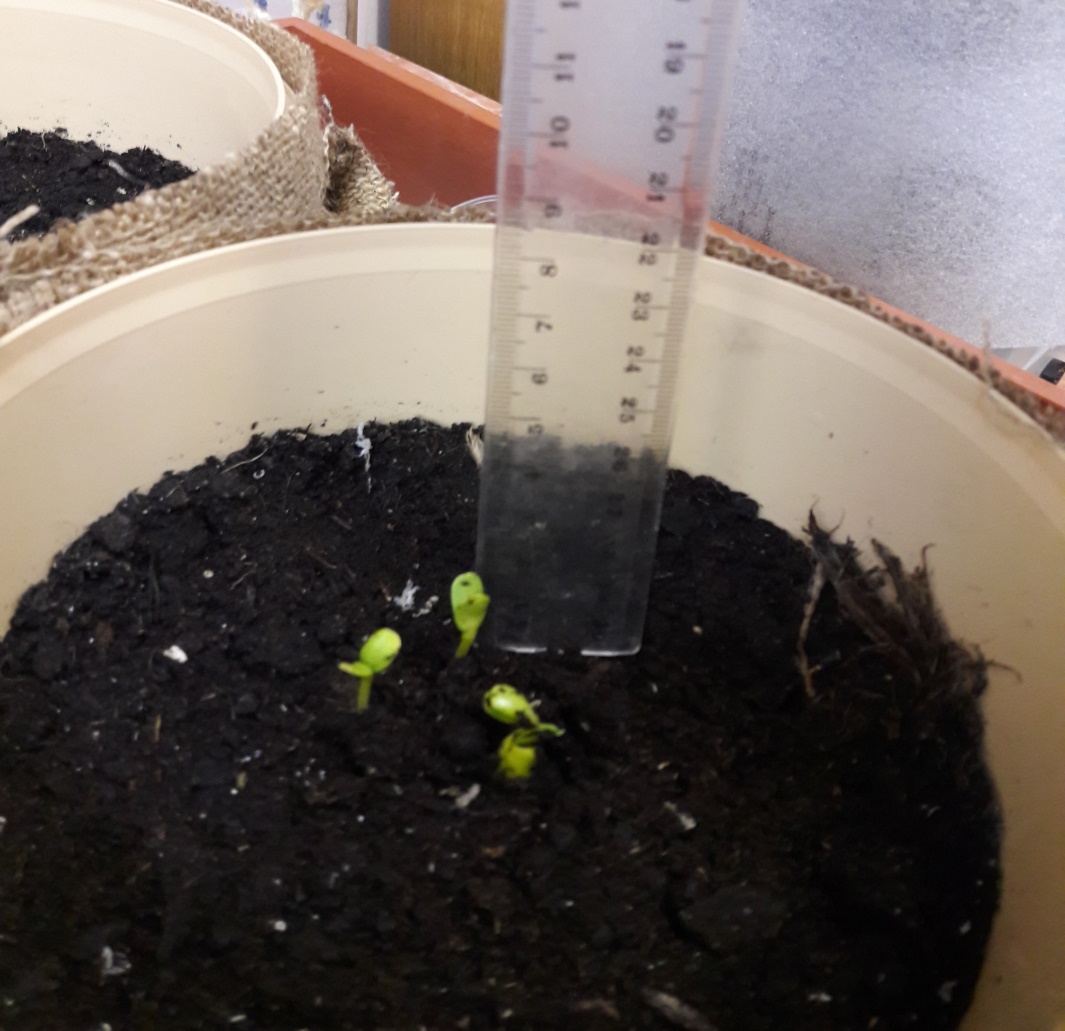 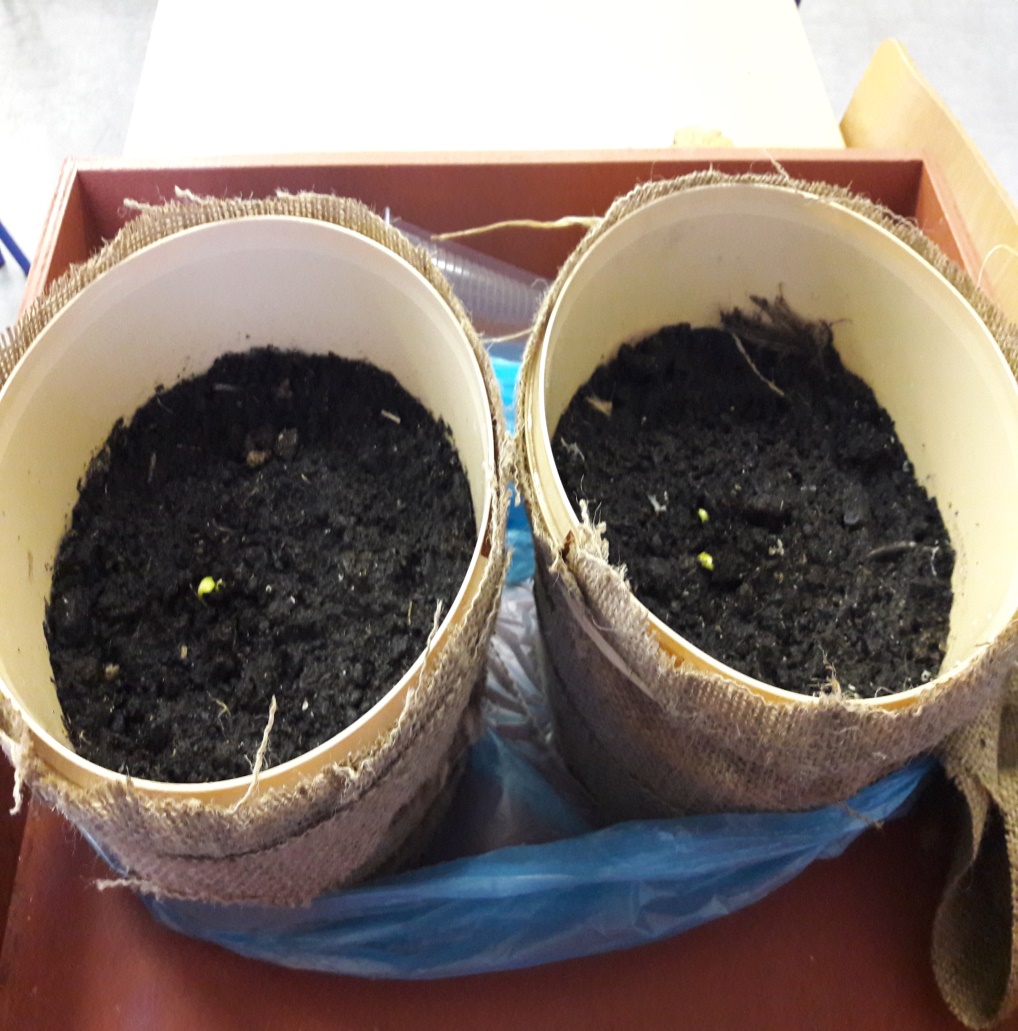 Fotografiranje biljke u svim fazama
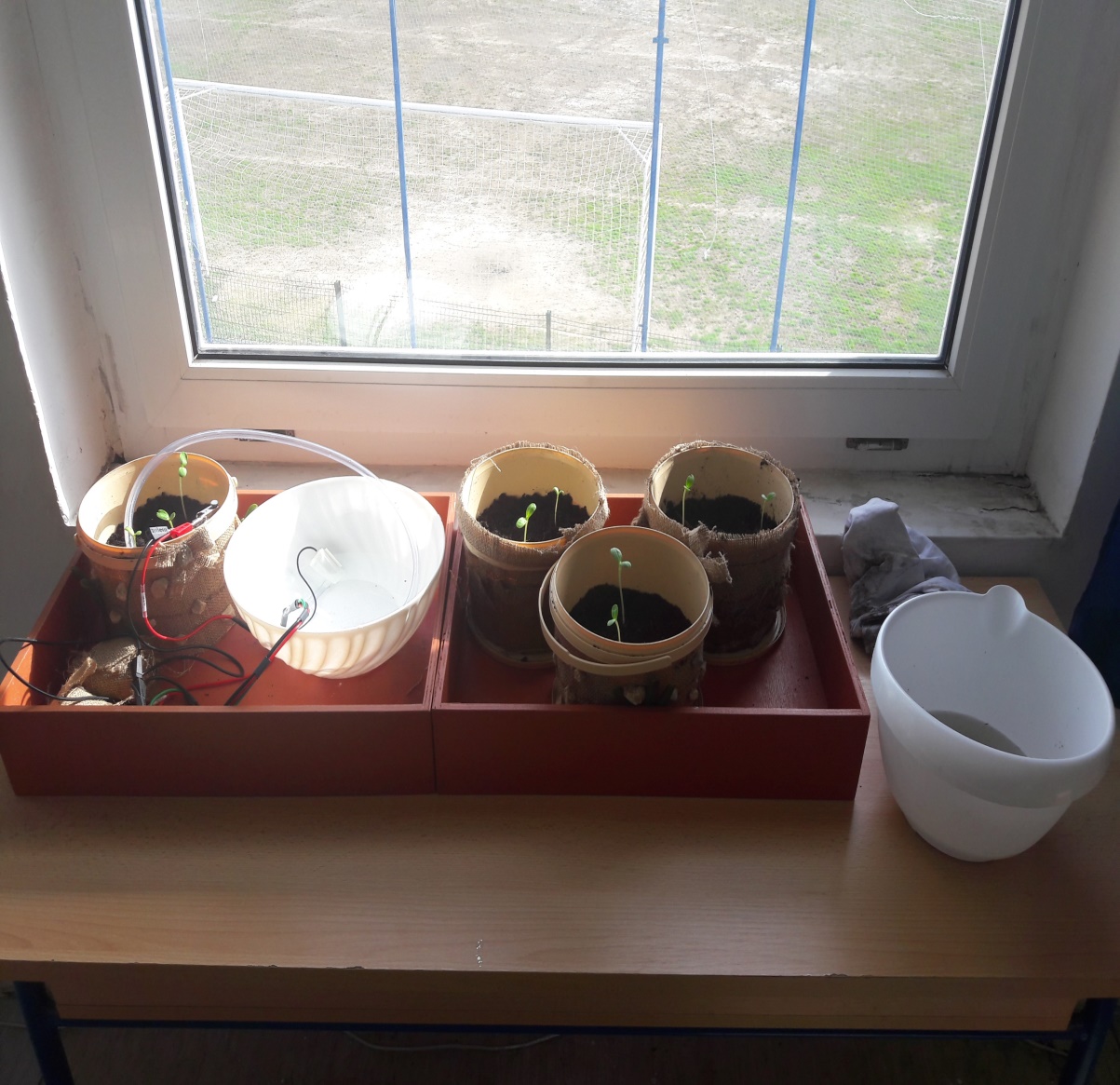 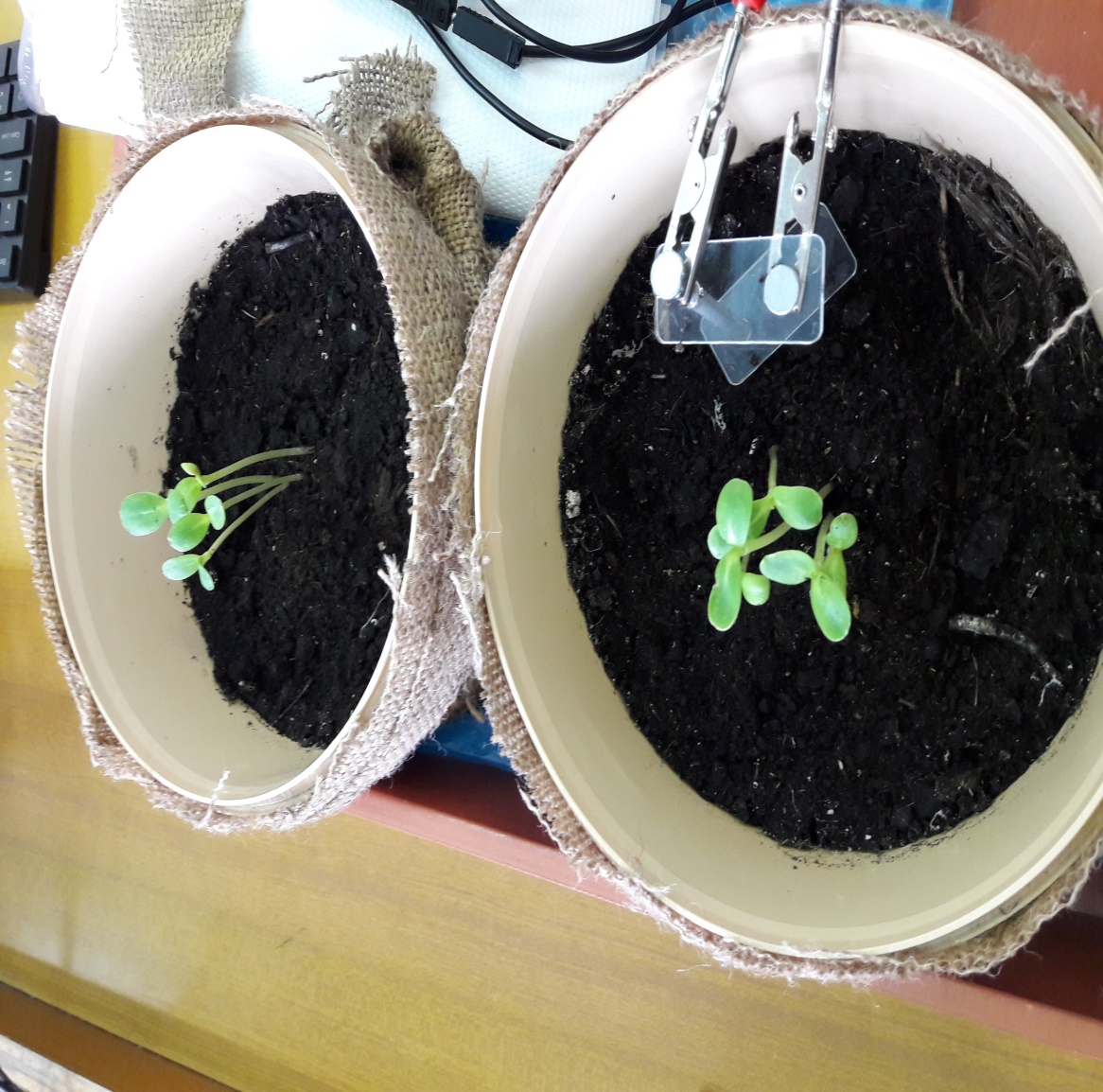 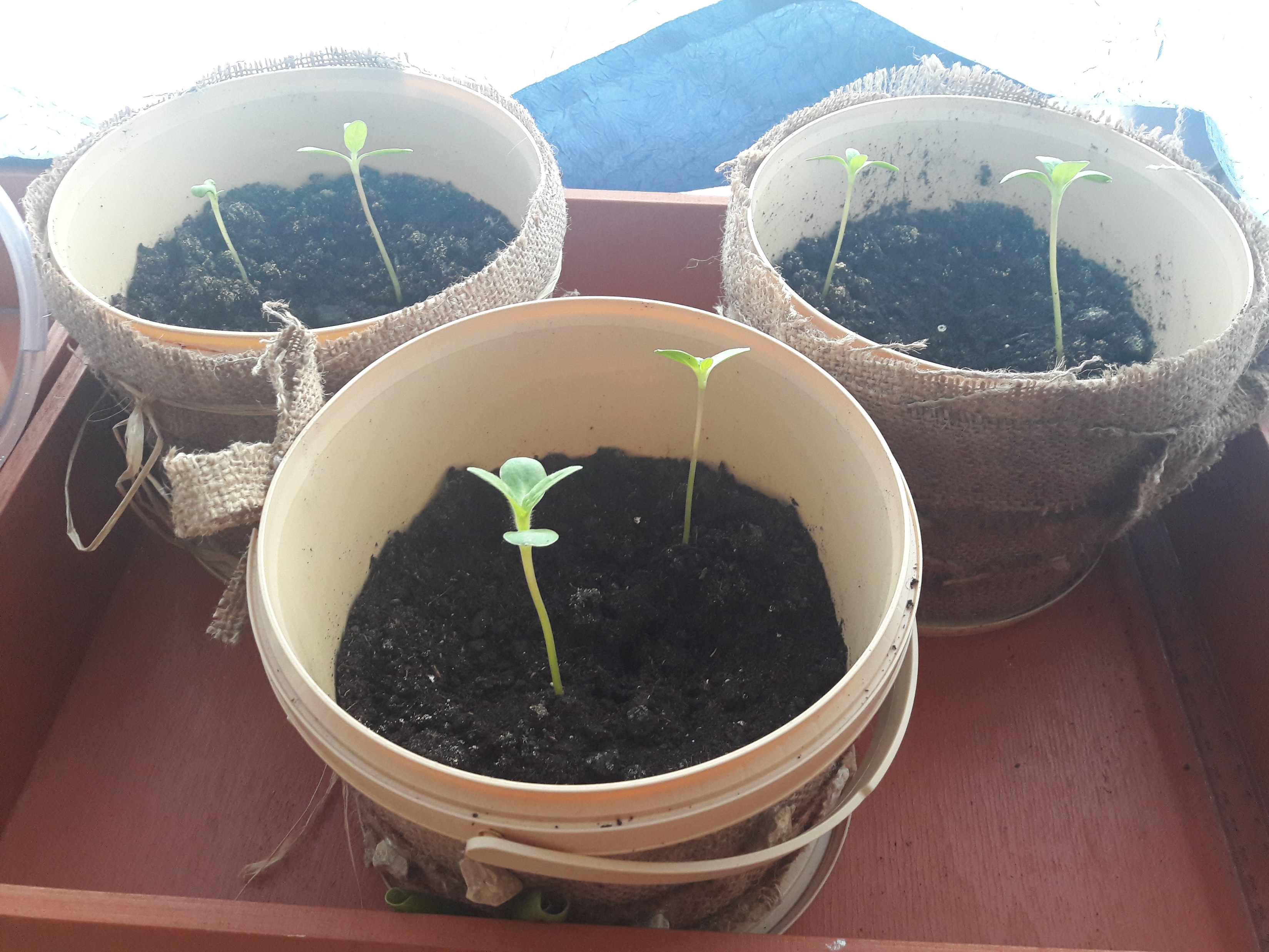 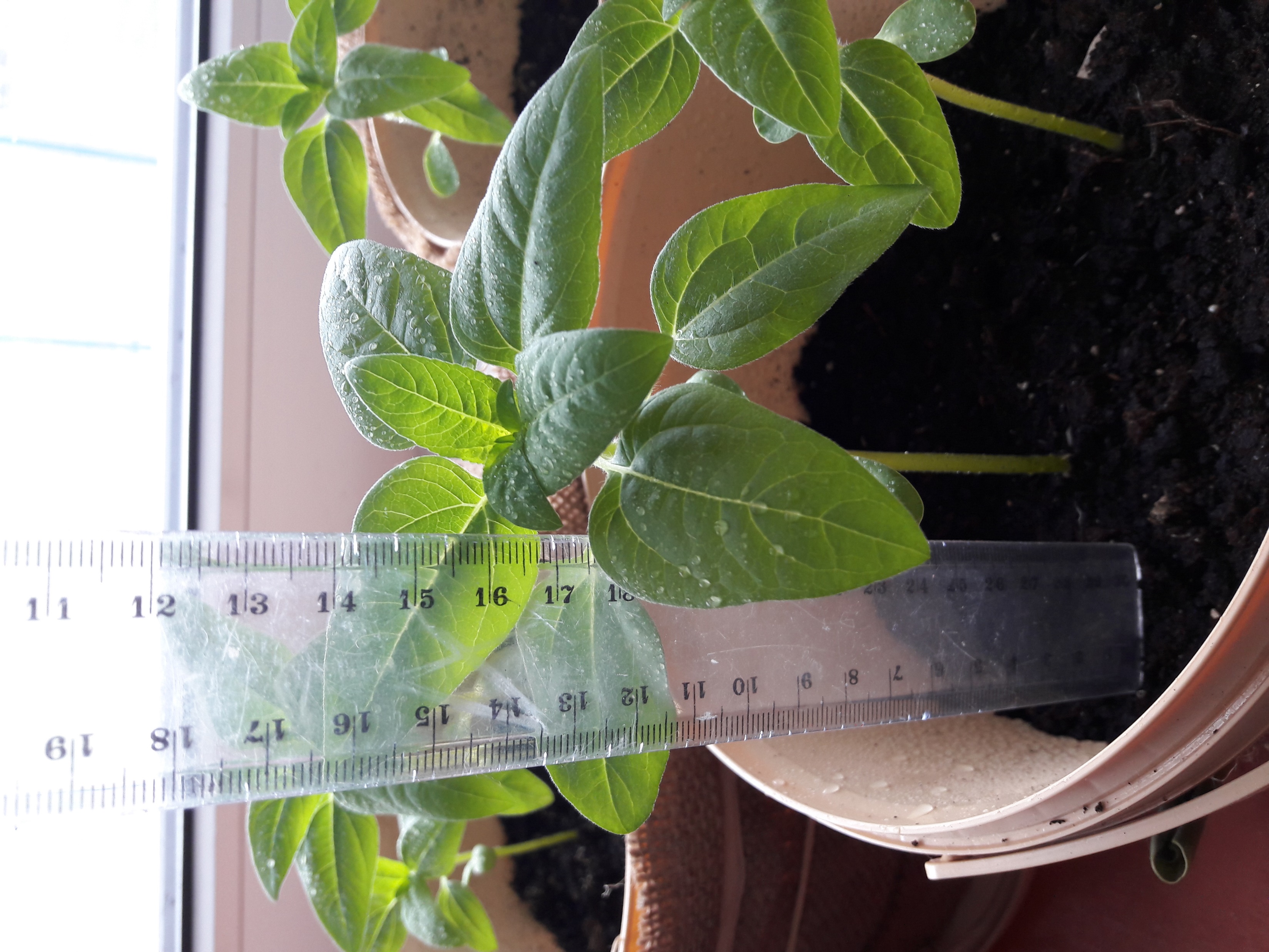 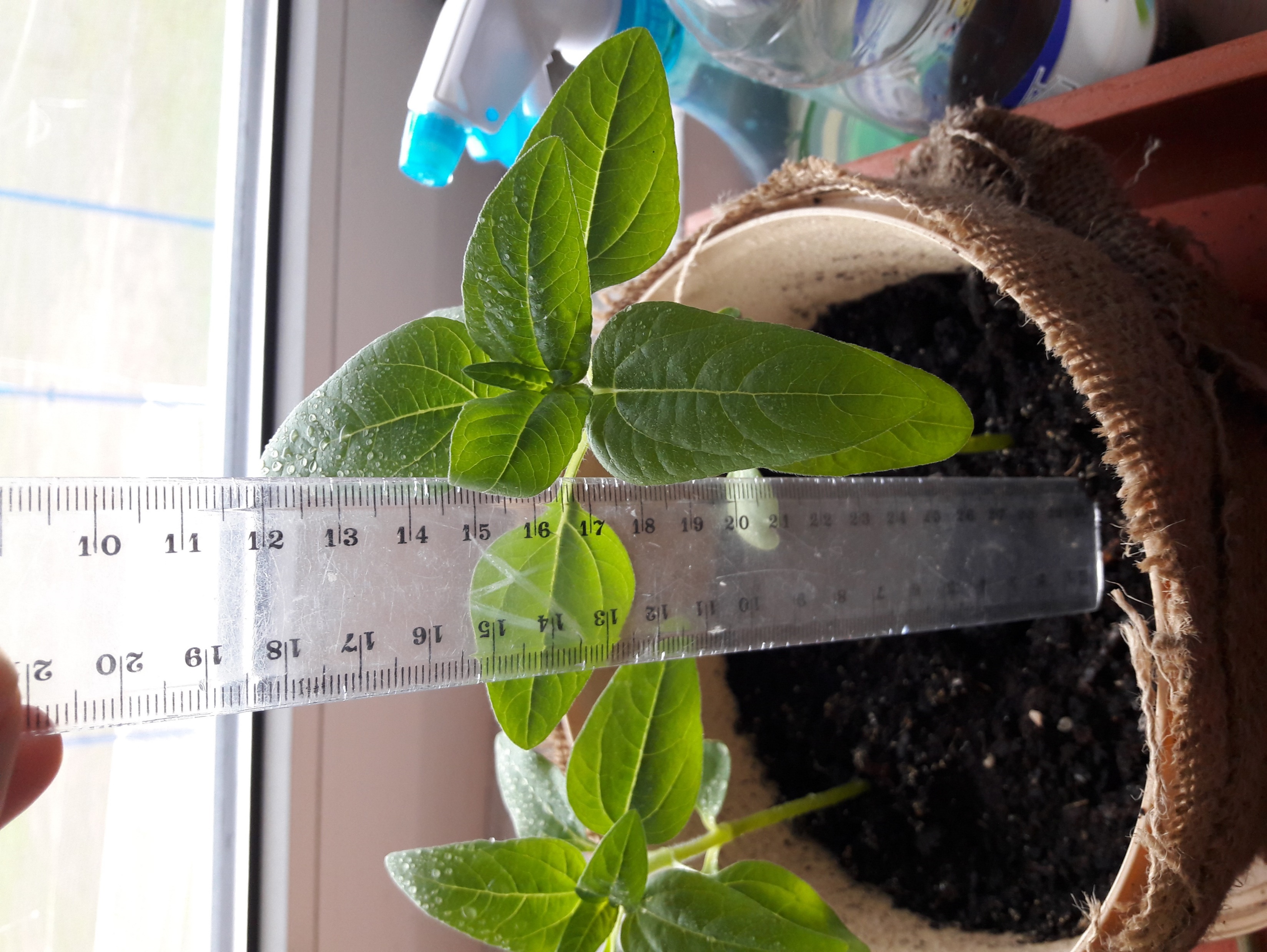 Usvajanje načina praćenja biljke te primjenu suvremene tehnologije u svakodnevnom životu
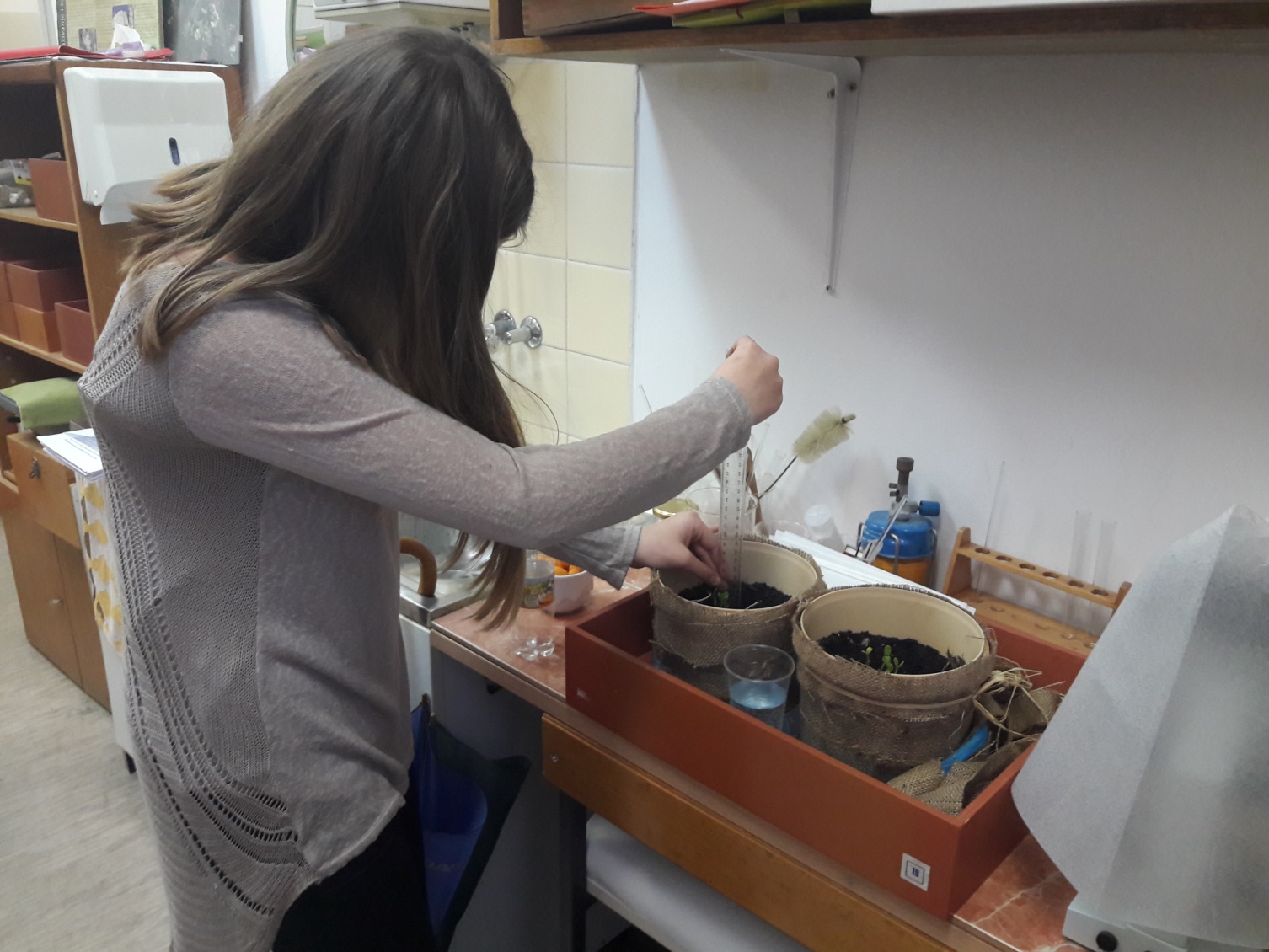 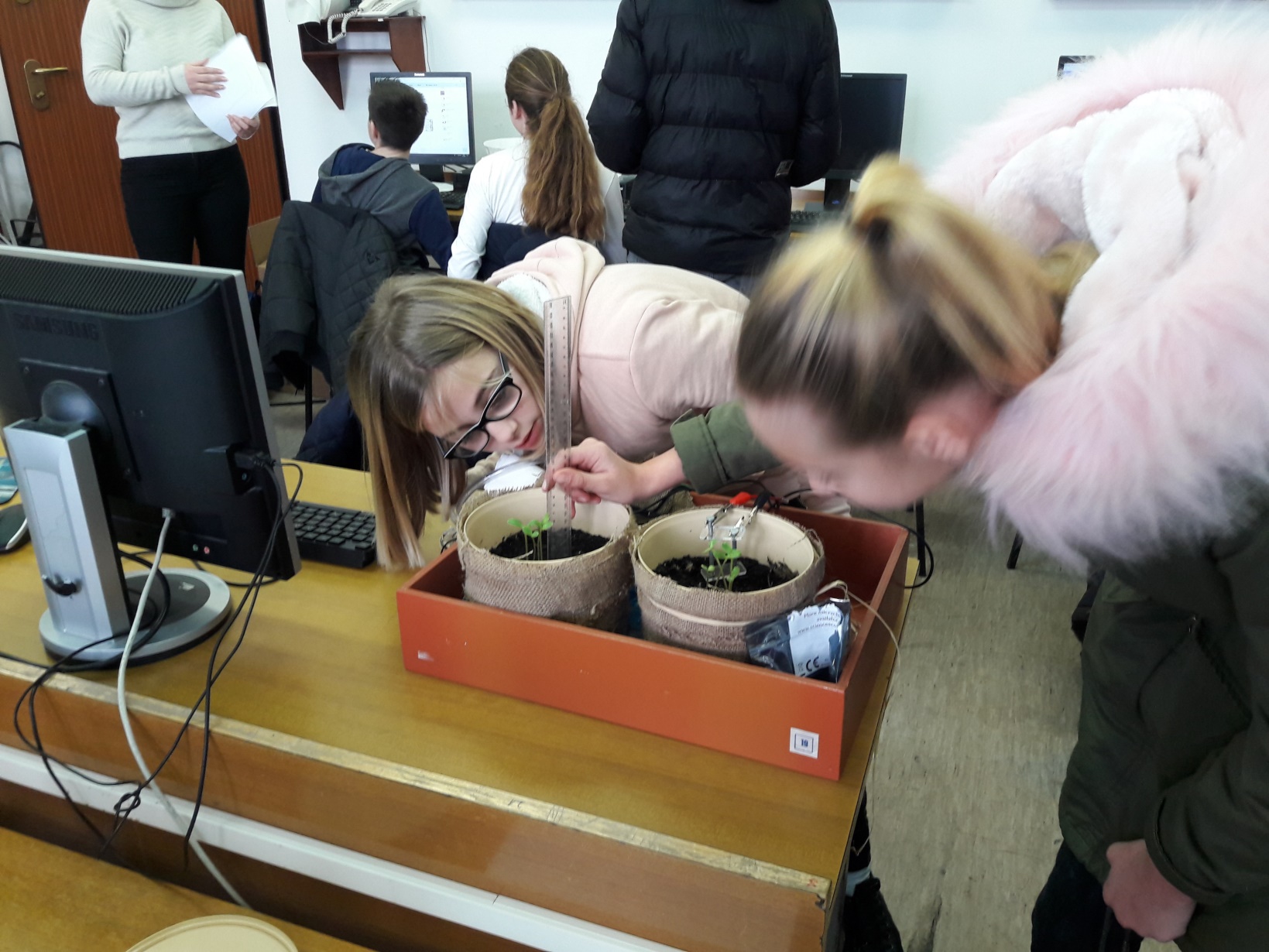 Procjena/prognoza što će se dogoditi
Uspoređivanje razvoja biljke u različitim uvjetima
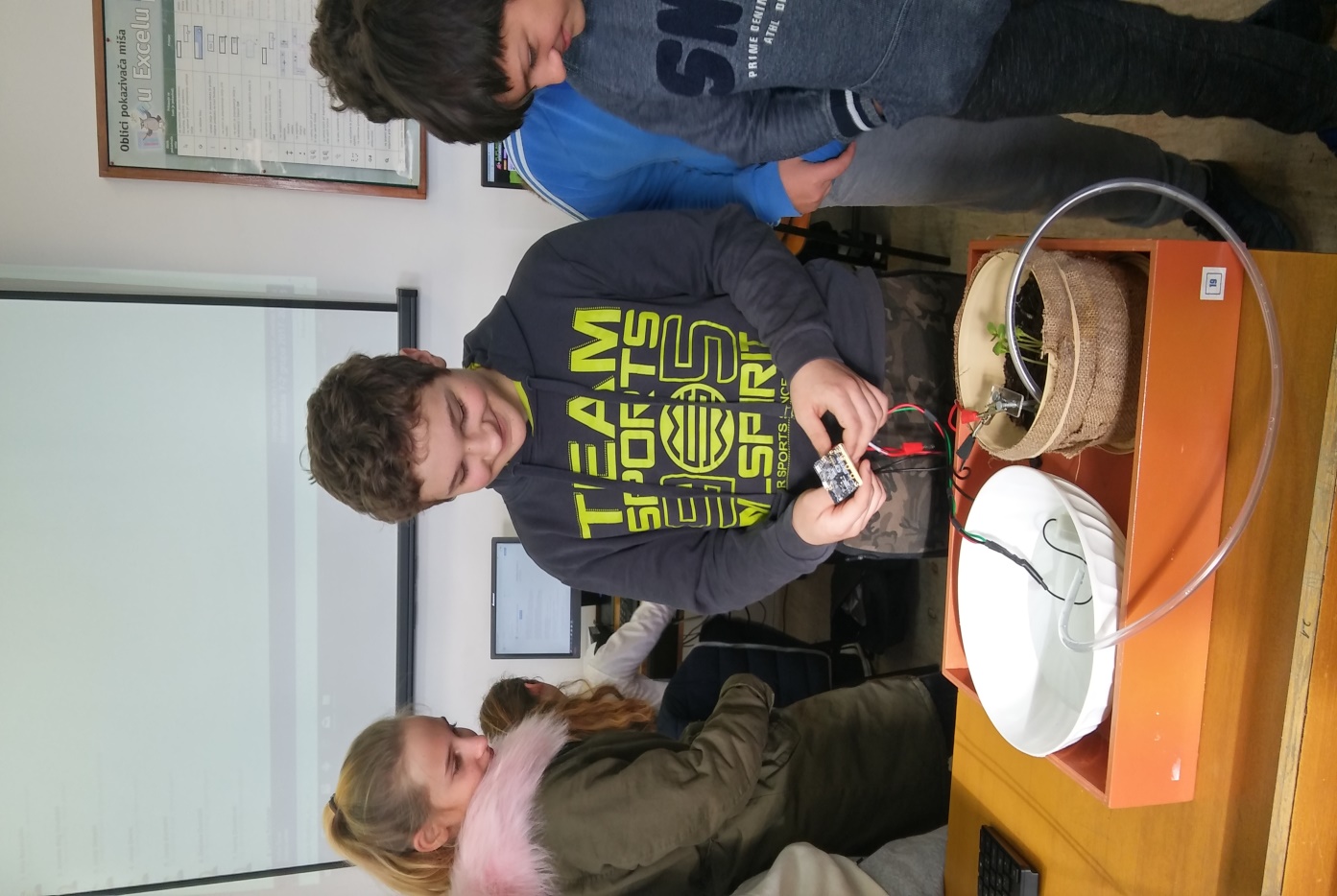 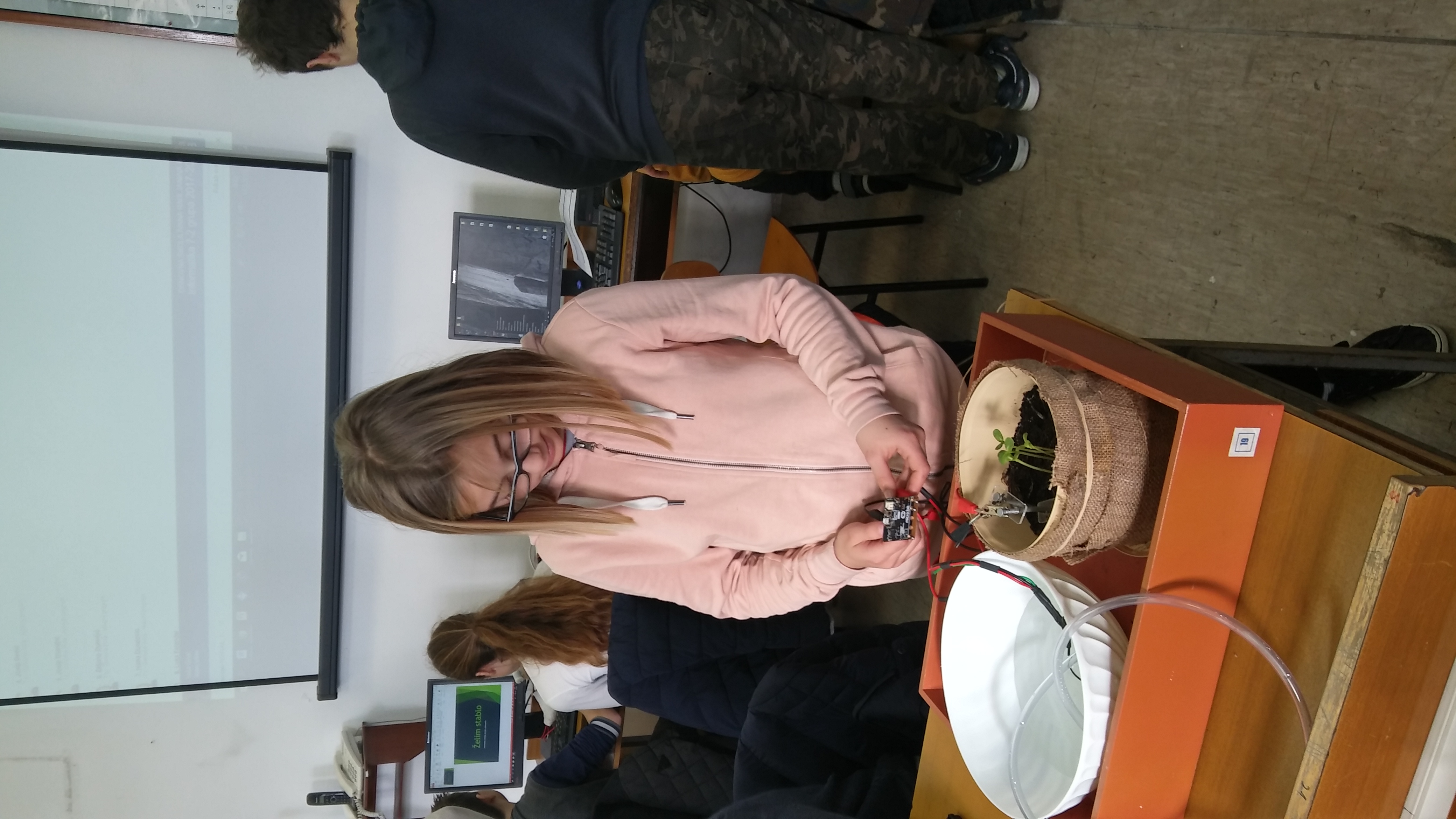 Povezivanje znanja, spoznaja o biljci kroz 
literarni
likovni 
istraživački rad
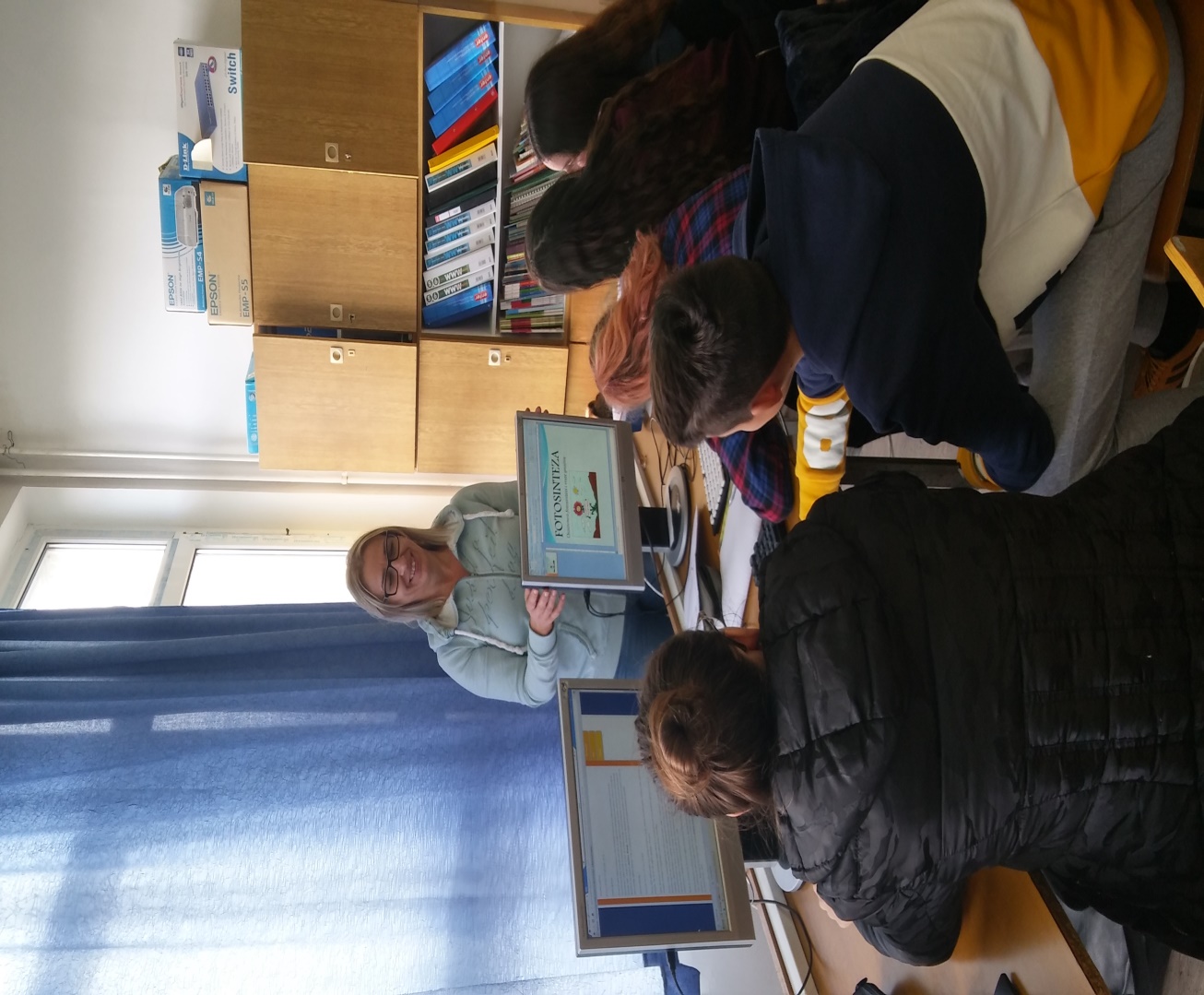 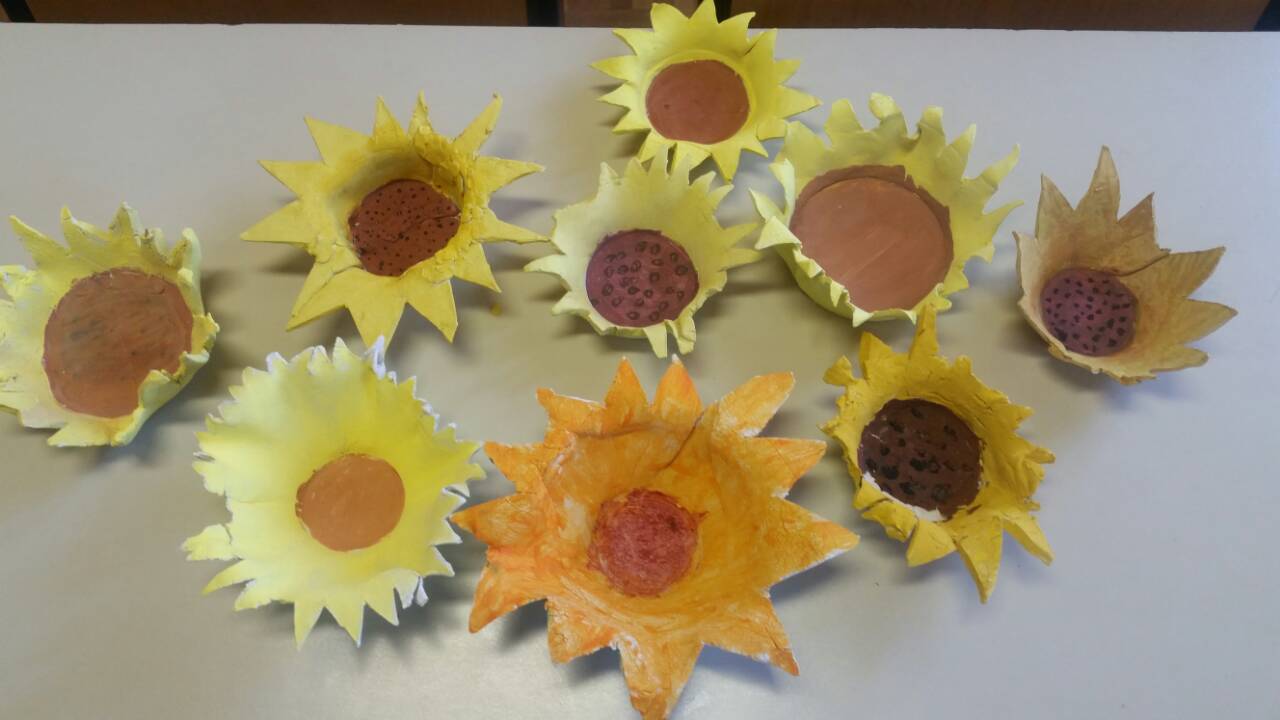 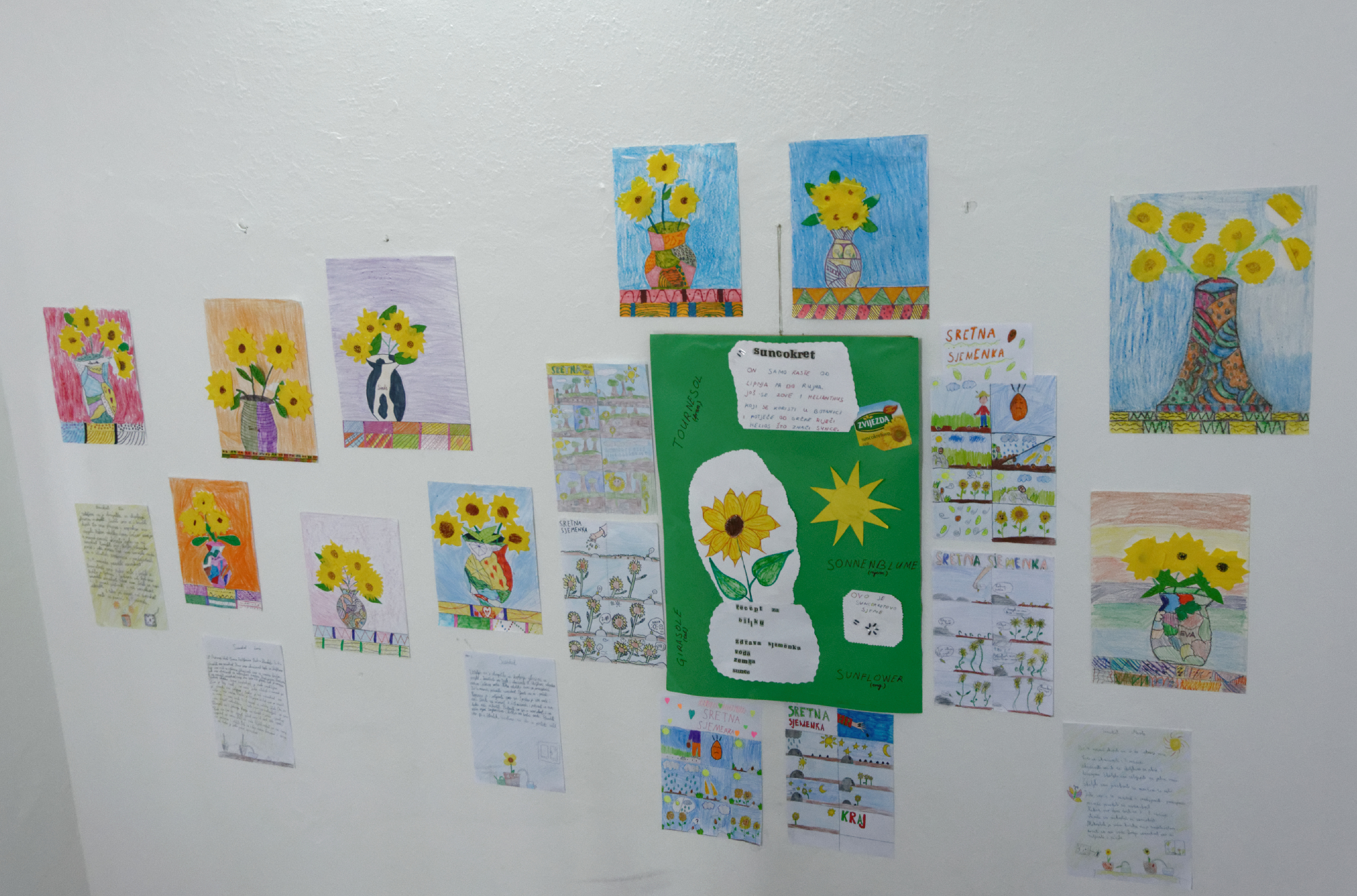 FOTOSINTEZA
Osnovno o fotosintezi i vrste gnojiva
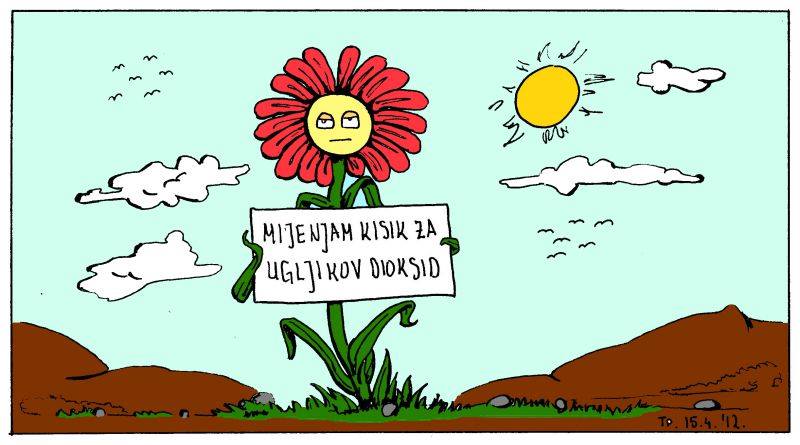 Fotosinteza
• proces u kojem se sunčeva energija zračenja pretvara u kemijsku pohranjenu 
u organskoj molekuli
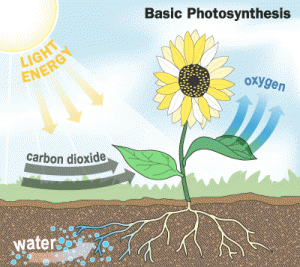 osim u biljkama obavlja se i u bakterijama i algama

sav život na Zemlji događa se u kloroplastima

sirovine  koje biljke troše su voda i ugljični dioksid

produkti  fotosinteze su  glukoza i kisik
JEDNADŽBA  FOTOSINTEZE :
 
    6CO2 +6H20
C6H1206 +6O2
Izrada plakata
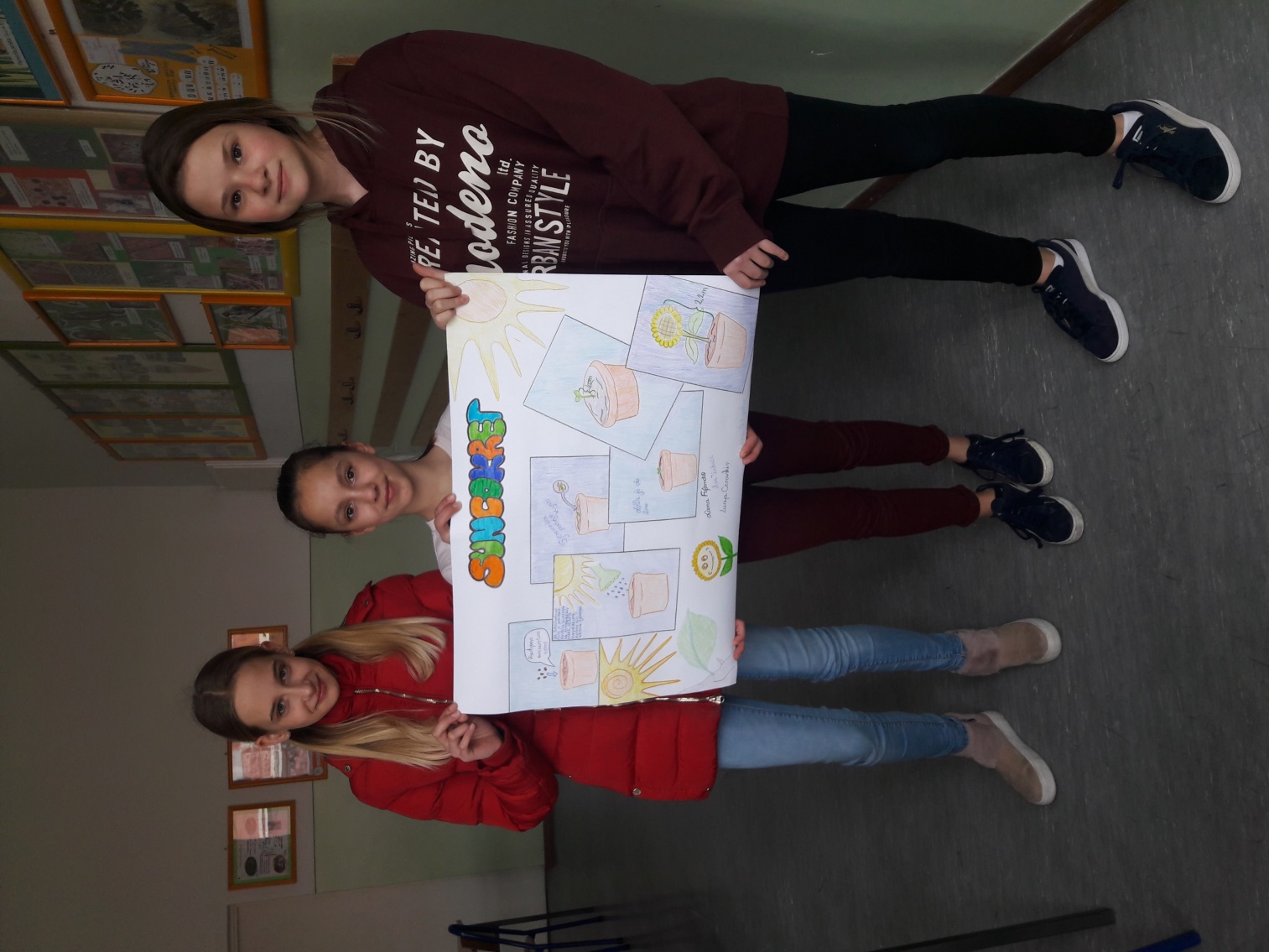 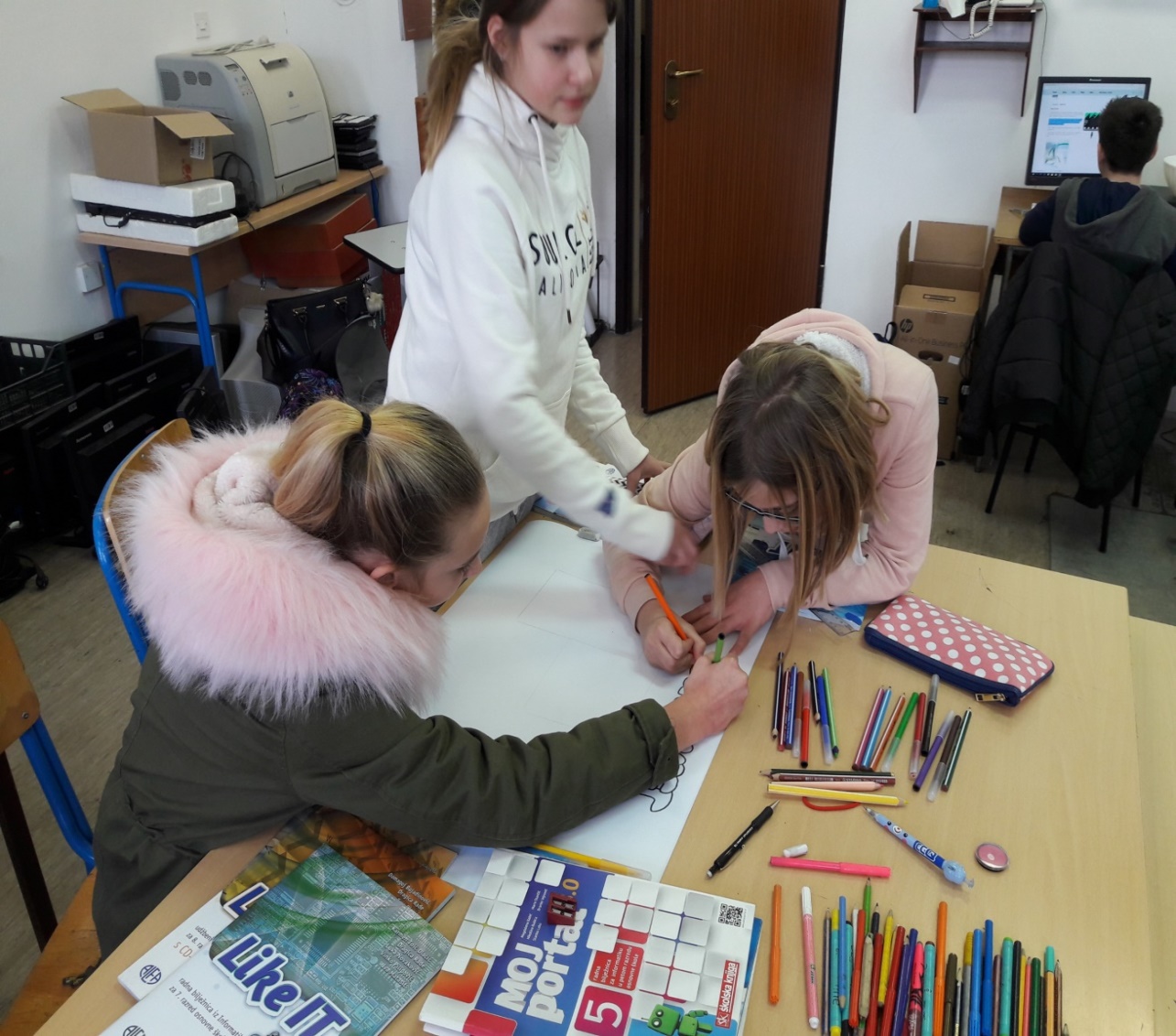 Prikaz rezultata
Suradnja predmetne i razredne nastave
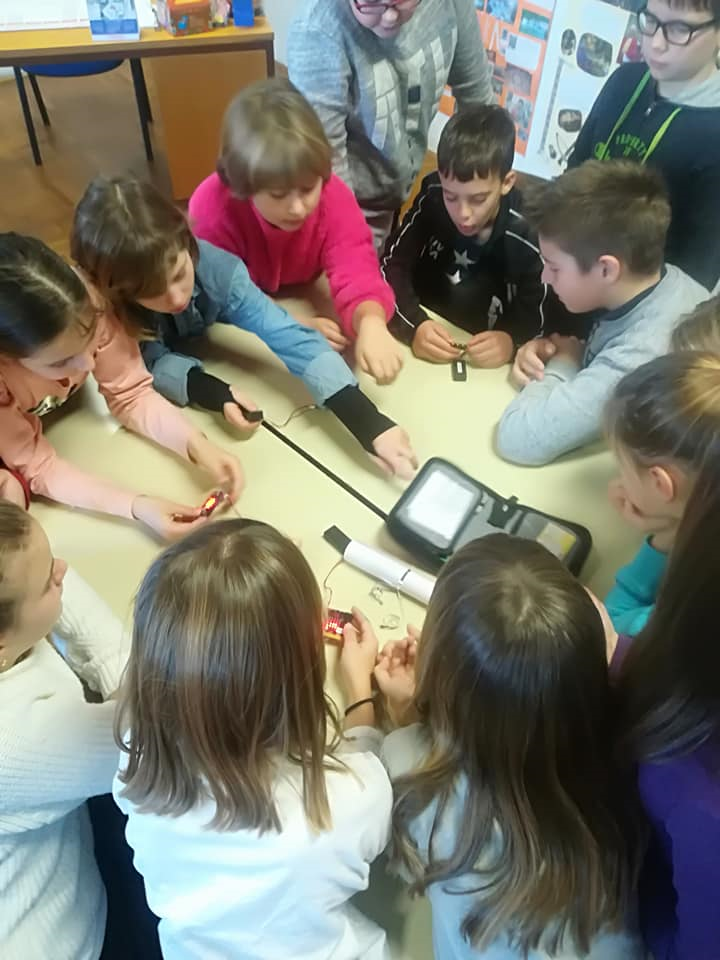 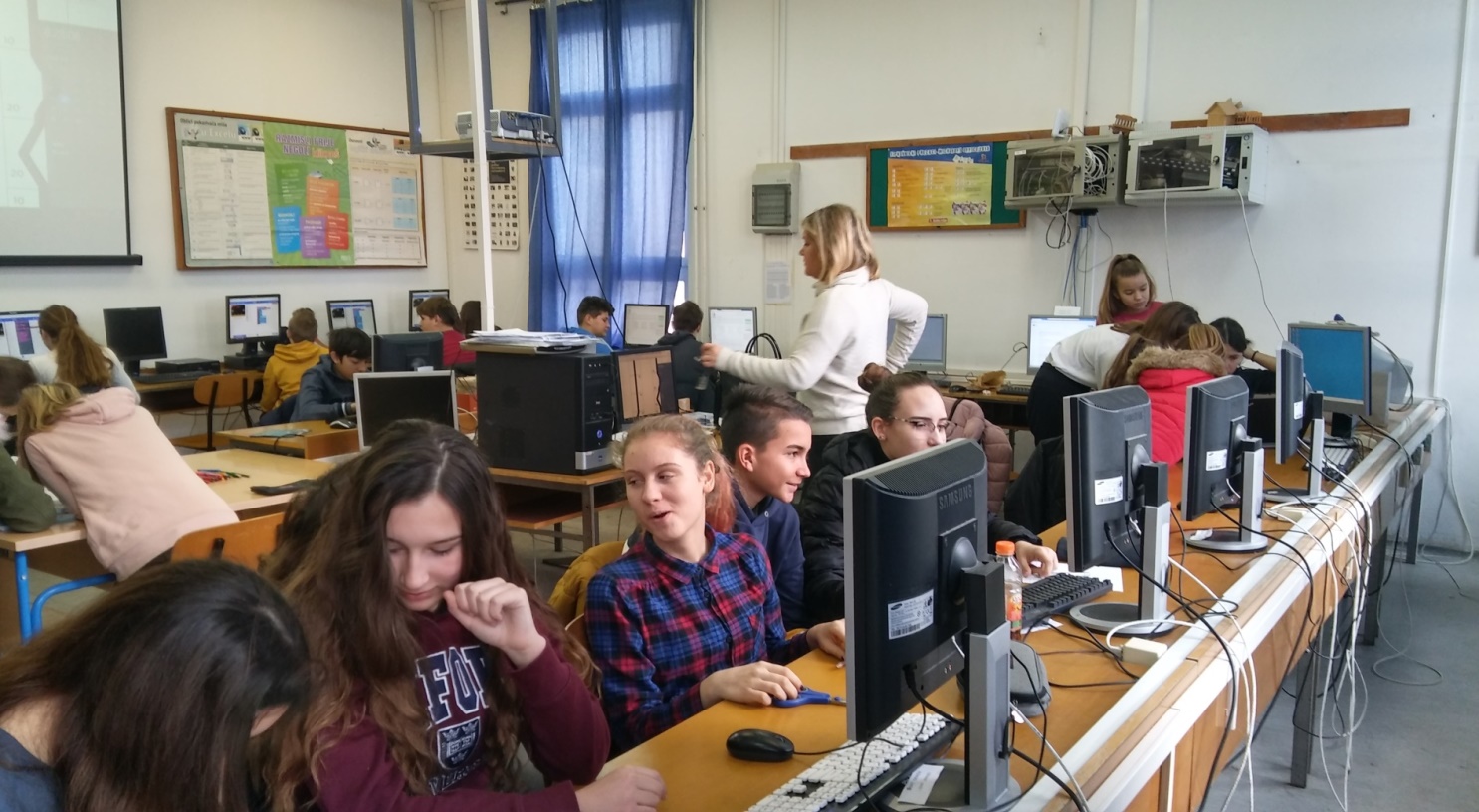 Devet učenica osmih razreda izvodile su najrazličitije pokrete pravokutnog trokuta i tako oblikovale pužnicu i Pitagorino stablo.
učenice osmih razreda izvodile su najrazličitije pokrete pravokutnog trokuta i tako oblikovale pužnicu i Pitagorino stablo.
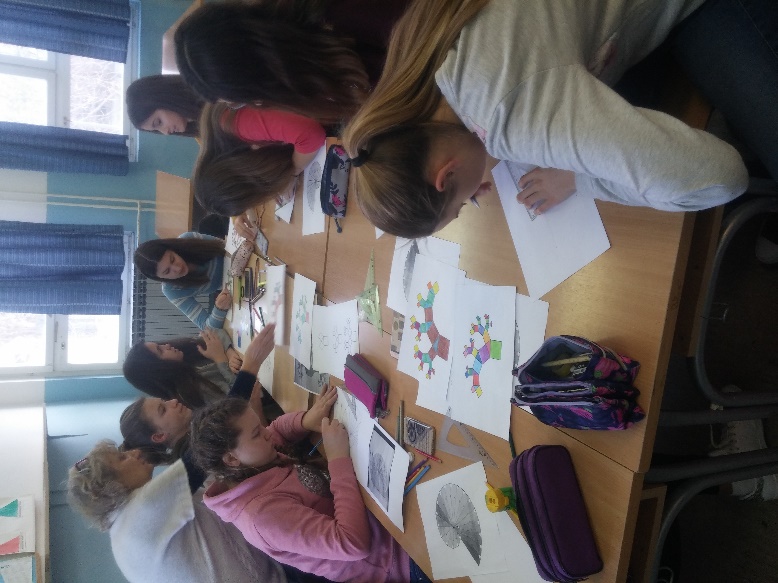 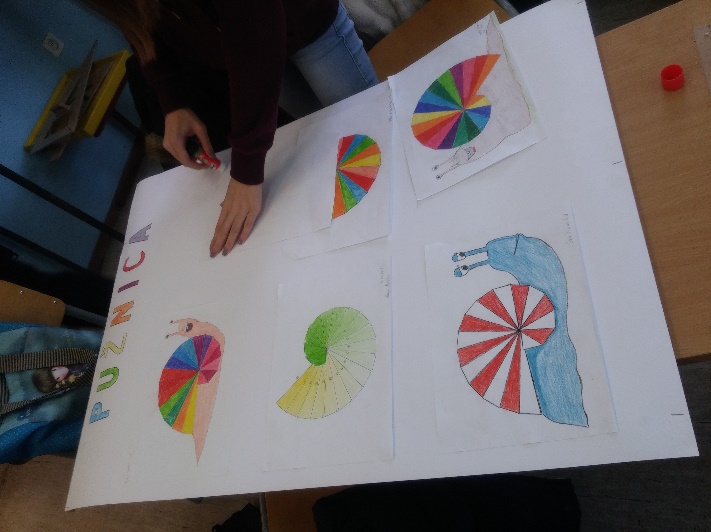 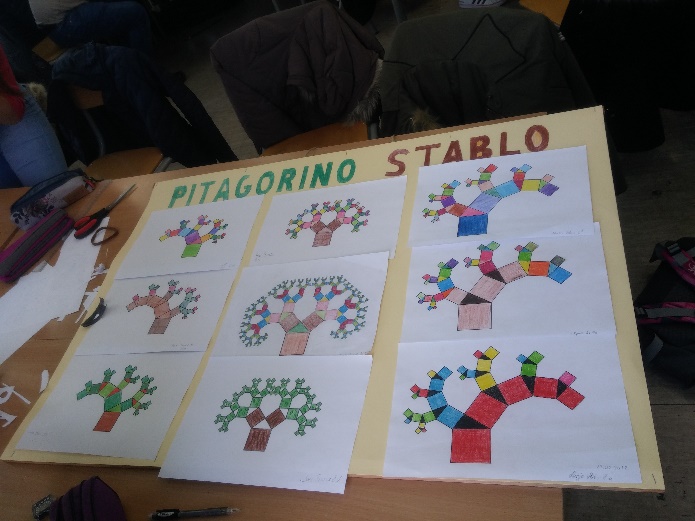 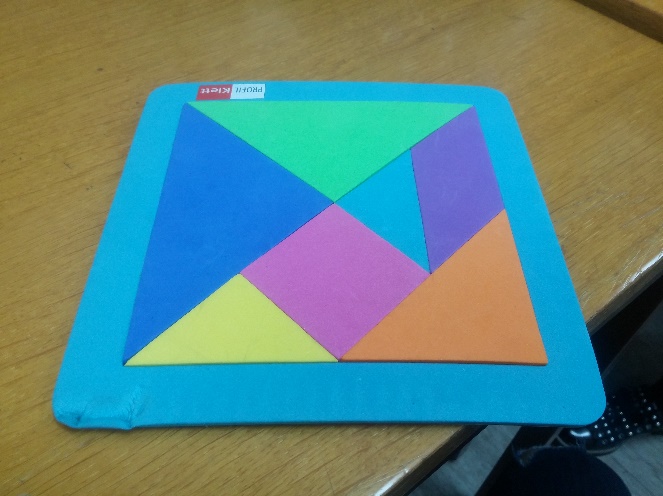 učenici petih razreda pomoću tangrama napravili su oblik stabla te su osnom simetrijom precrtali riječ suncokret
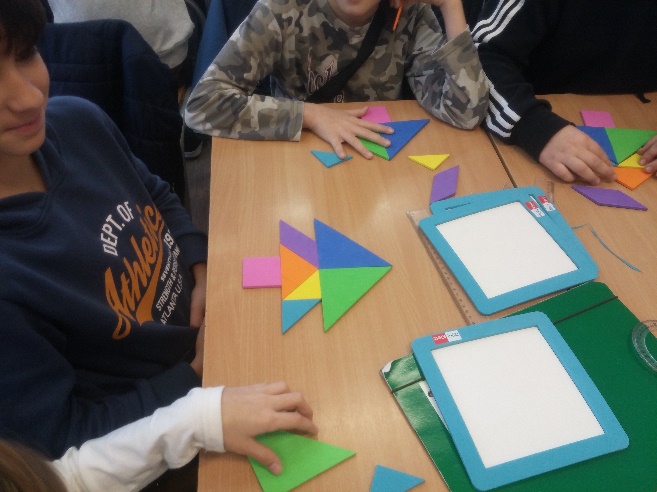 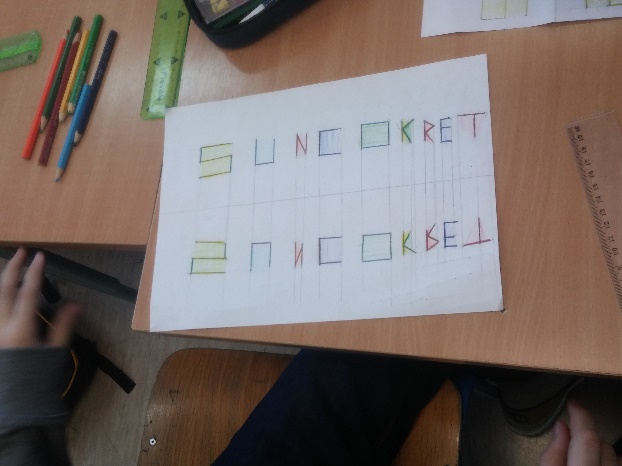 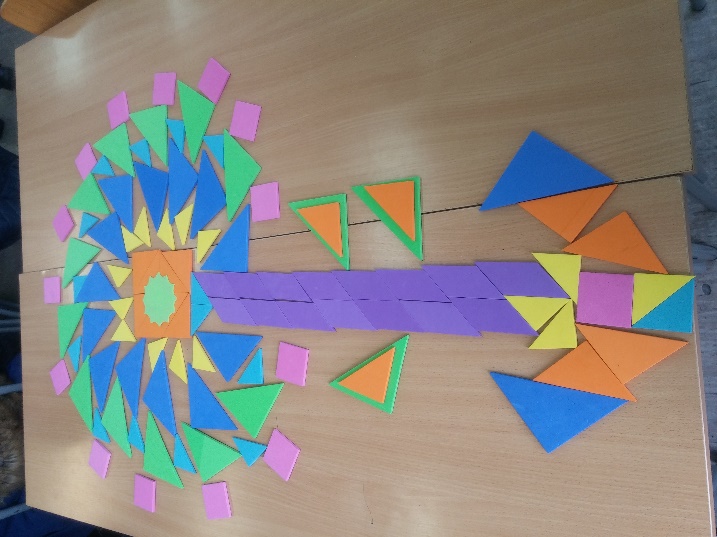 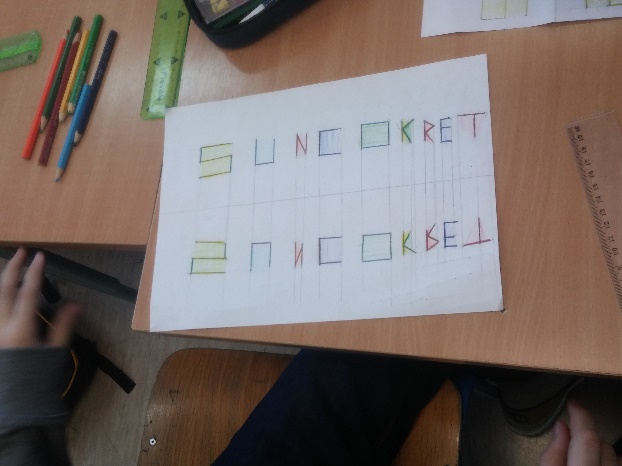 učenici  sedmih  razreda bavili su se analizom podataka
došli su do podataka koliko će naše proučavano stablo narasti u pojedinom mjesecu 2018. godine
dobivene su podatke prikazali tablično, kružnim i stupčastim dijagramom
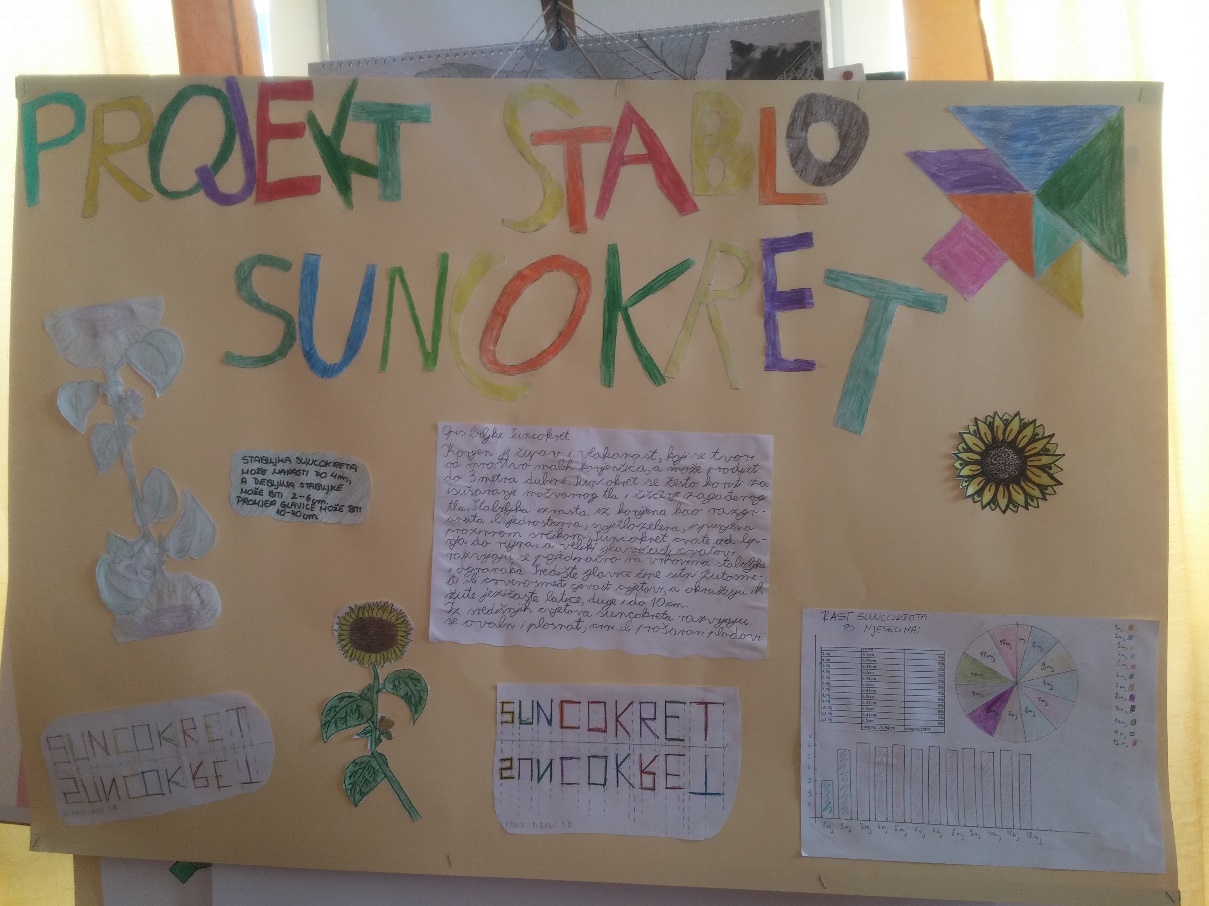 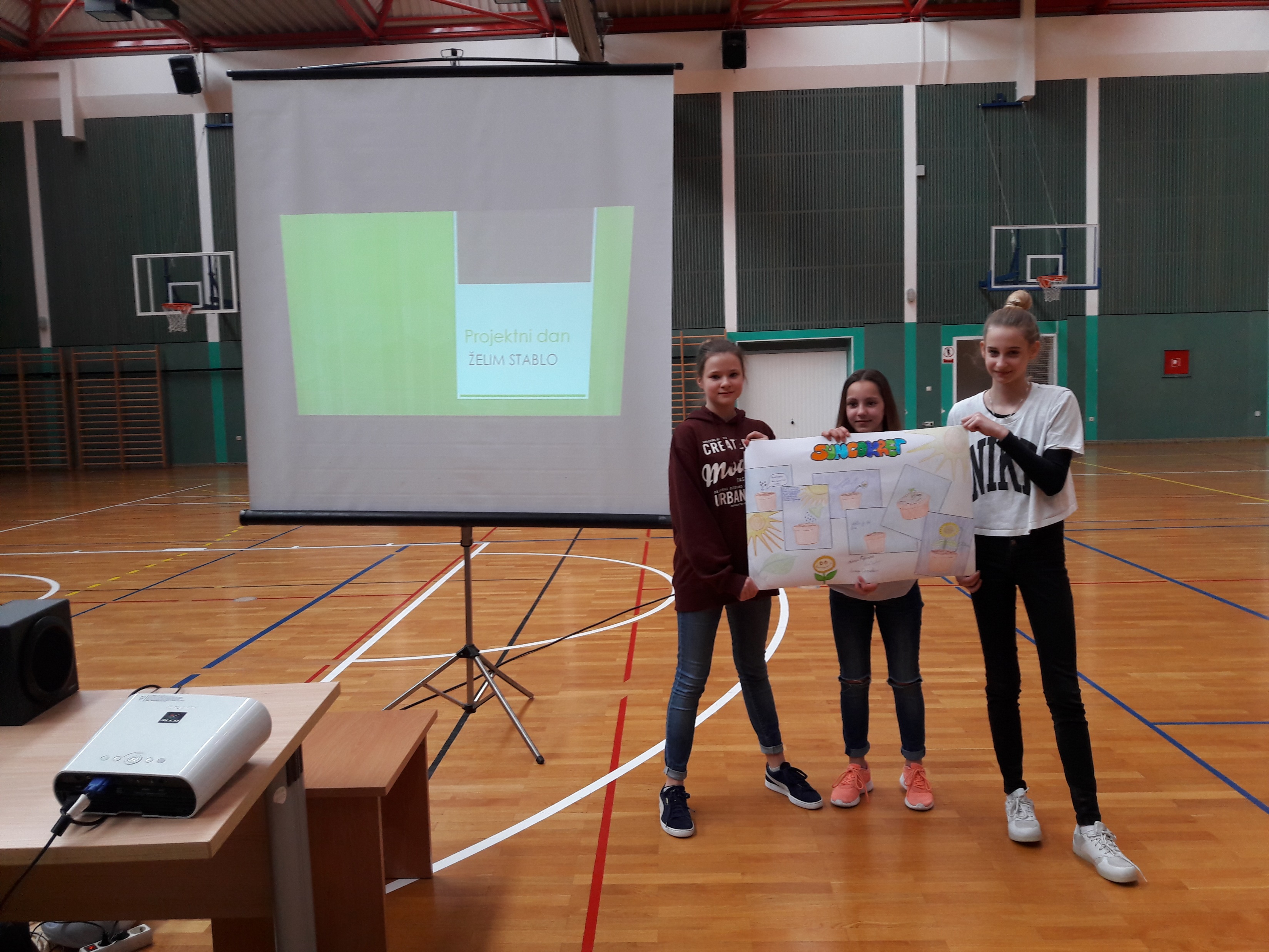 Predstavljanje projekta učenicima OŠ Ivana Rabljanina Rab na projektnom danu 28. ožujka 2018. godine
Naš rezultat:
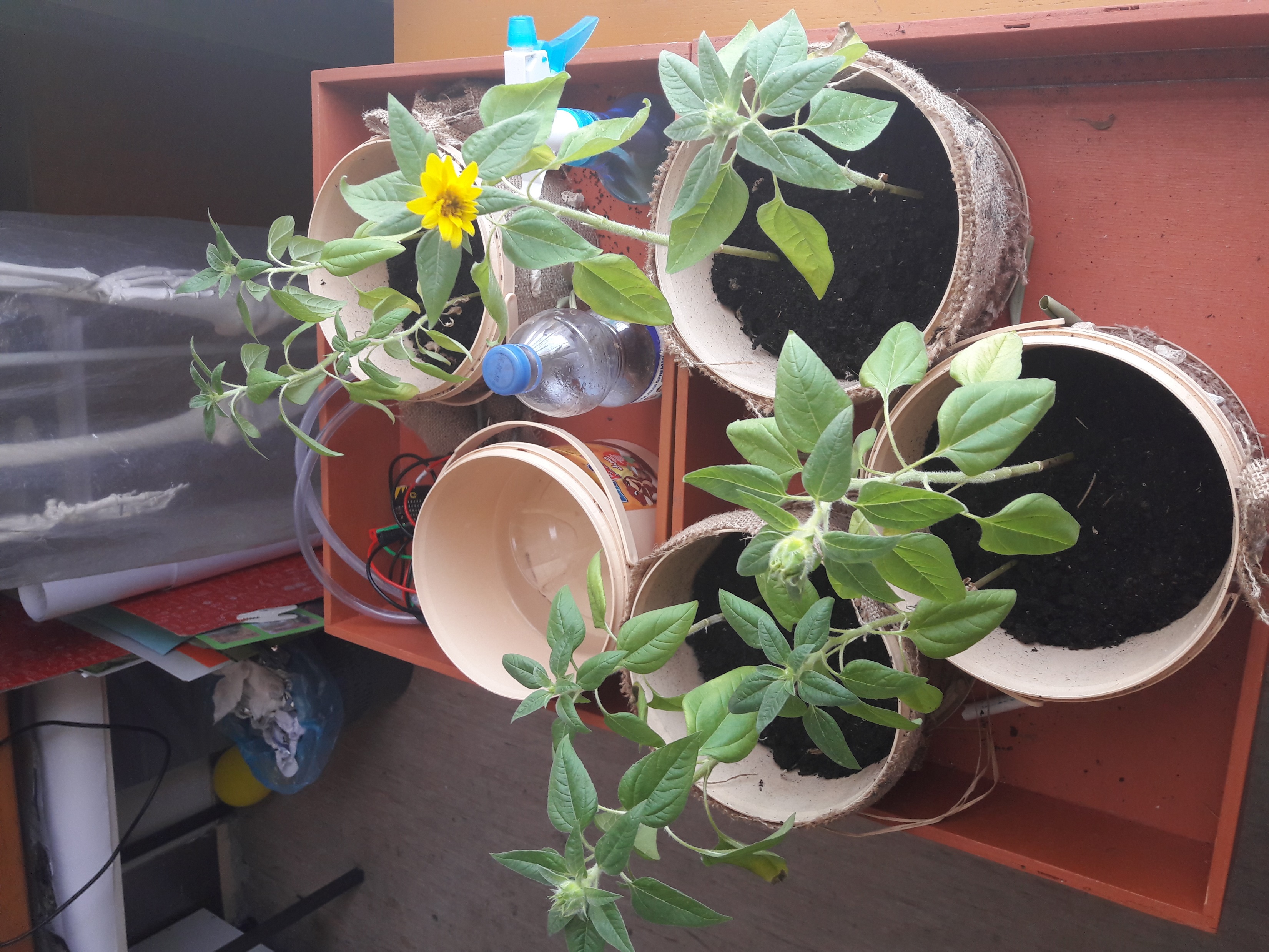 ZAKLJUČAK
Upotreba micro:bita za zalijevanje biljaka je korisna i olakšava zalijevanje.
Ovim smo projektom zaključili da je biljci, osim osnovnih uvjeta rasta, potrebna ljubav, njega i pažnja koju micro:bit ne može pružiti. 
Efektivni mikroorganizmi pomažu biljci da raste brže i da postaje snažnija, te da lakše podnese dane kada ju nismo zalili.
Sudjelovanjem u ovom projektu puno smo naučili i zabavili smo se!
Učenici OŠ Ivana Rabljanina Rab
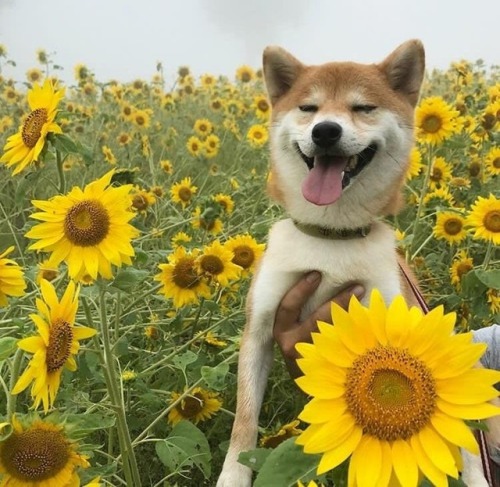 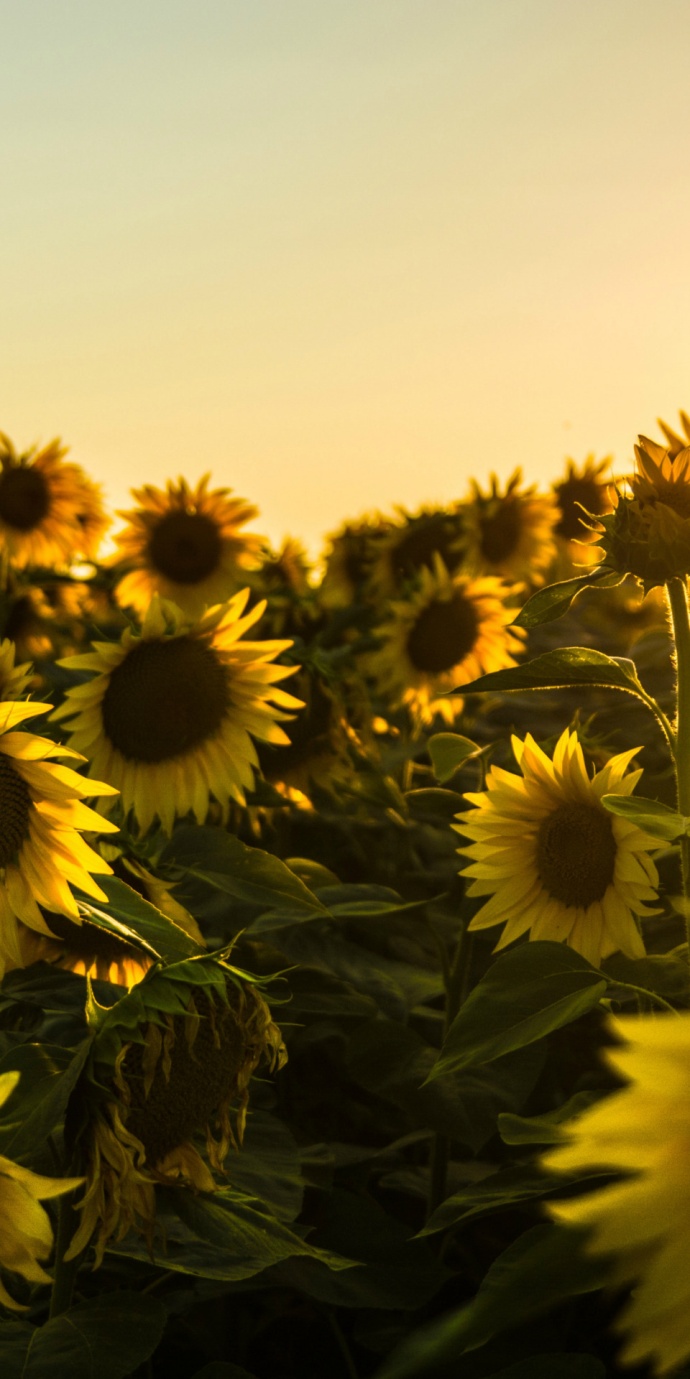 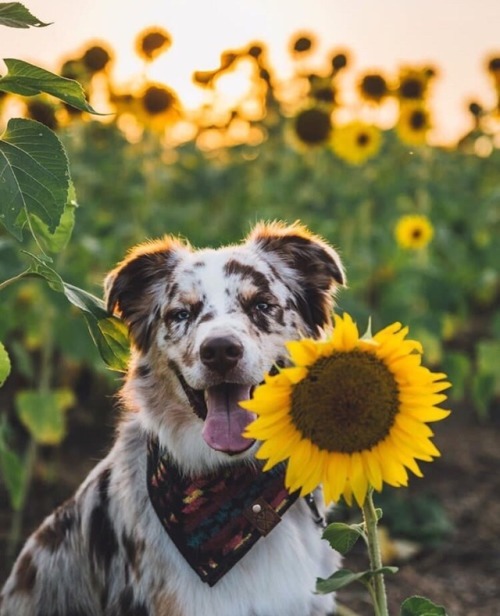 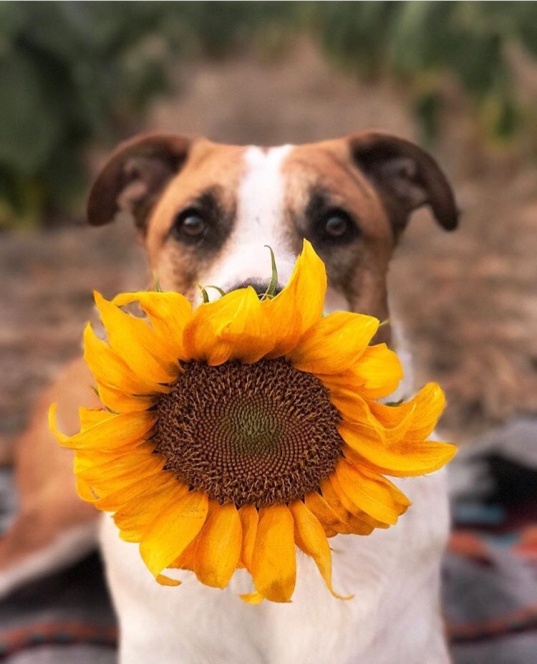 Stela inzistirala…